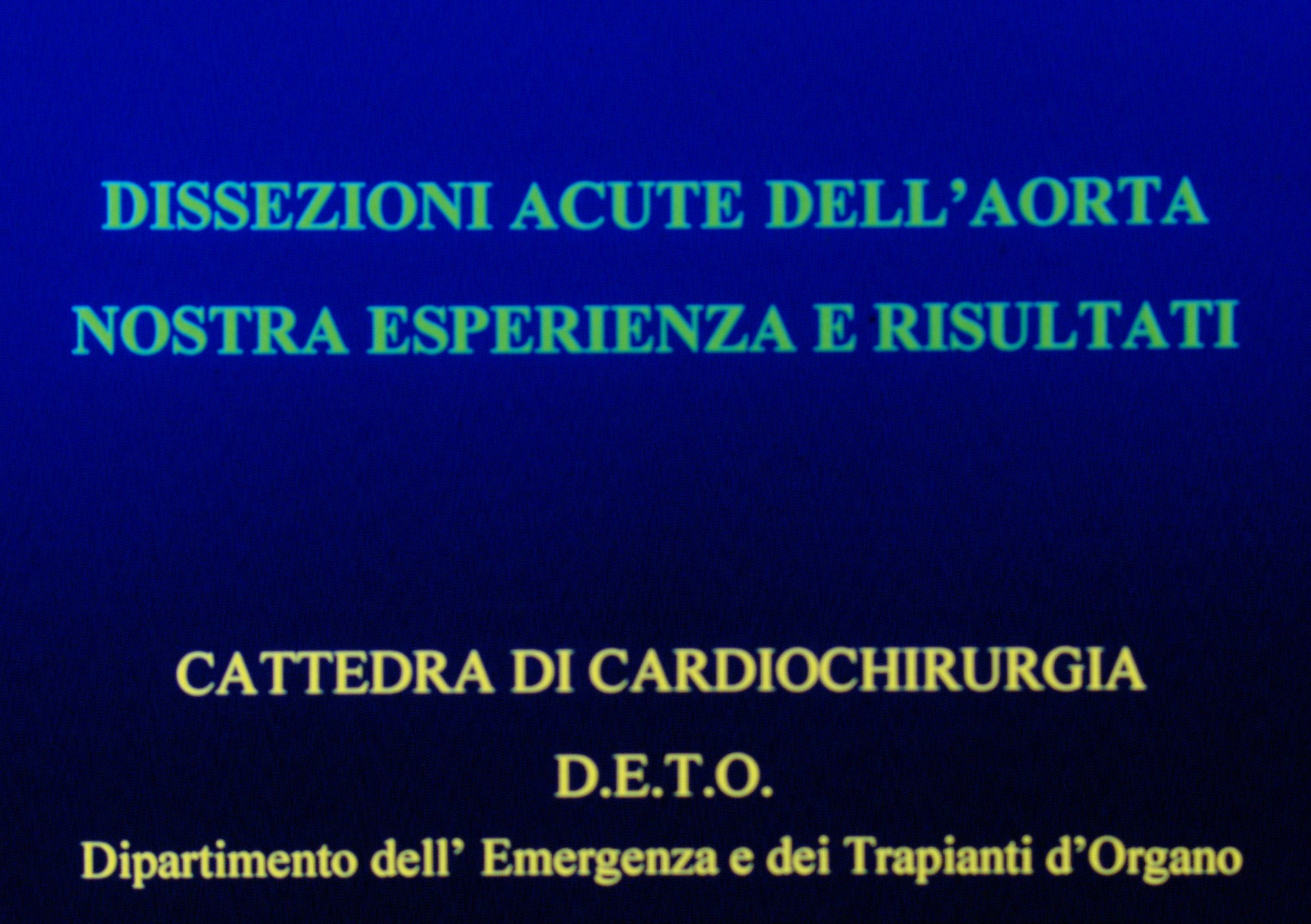 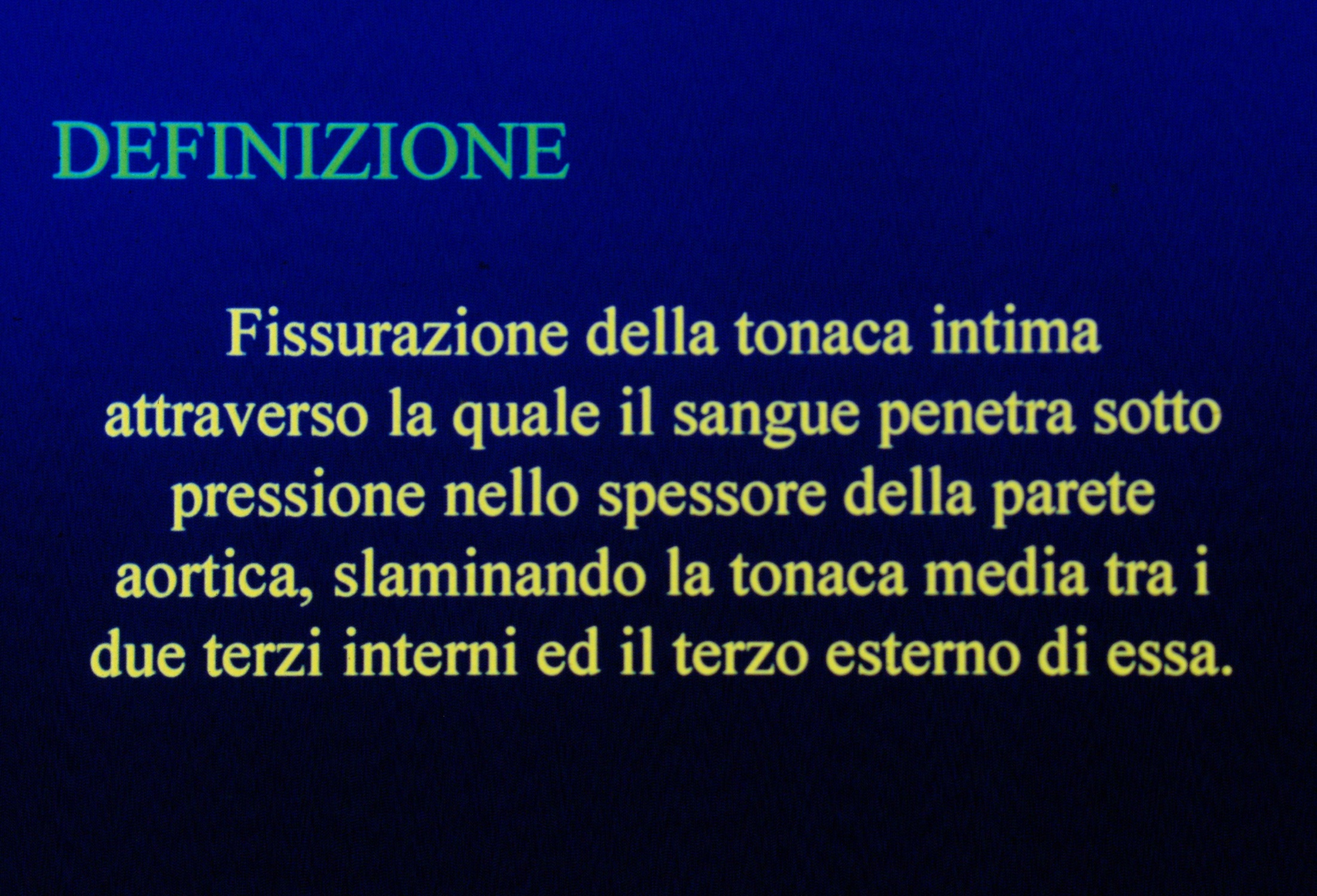 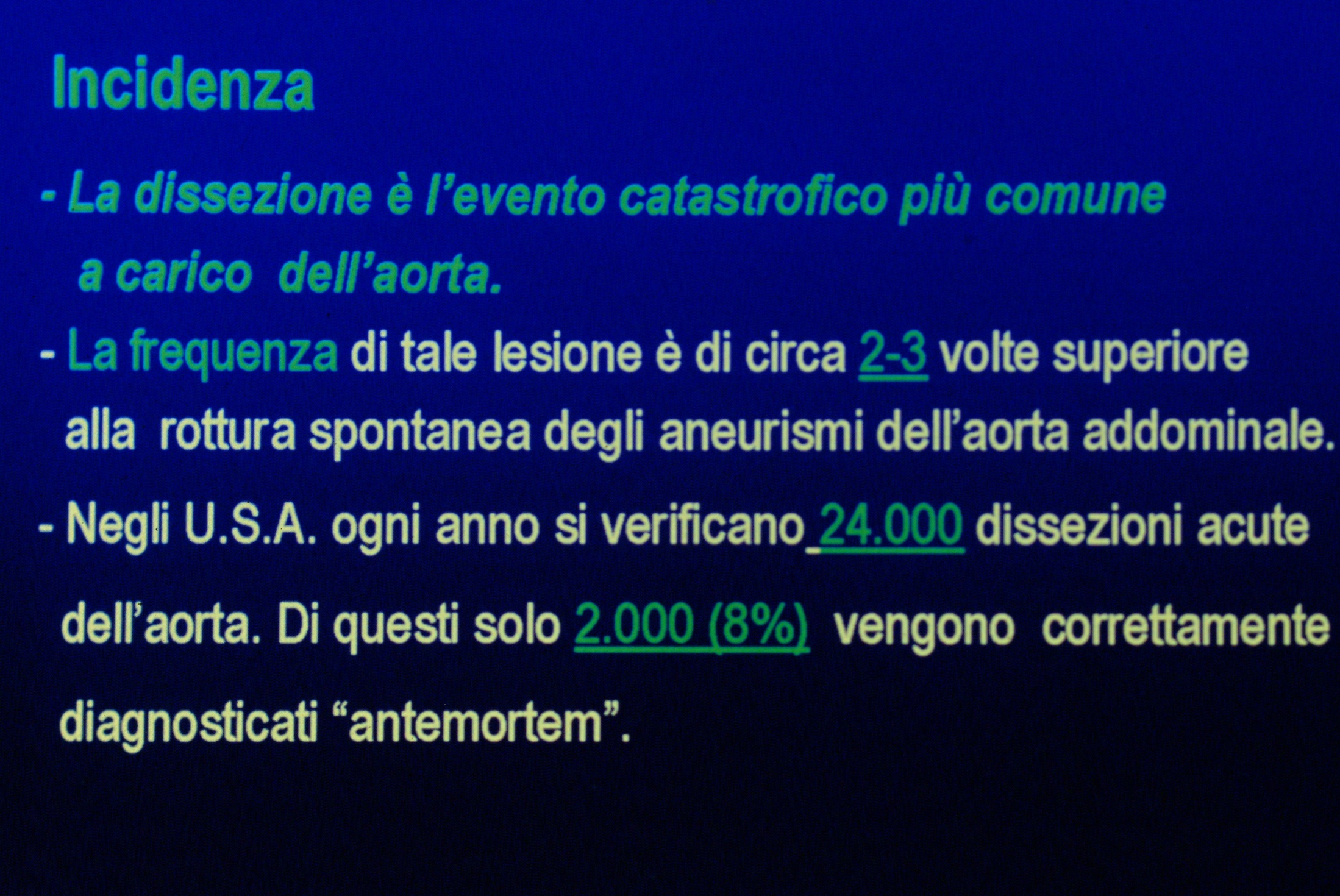 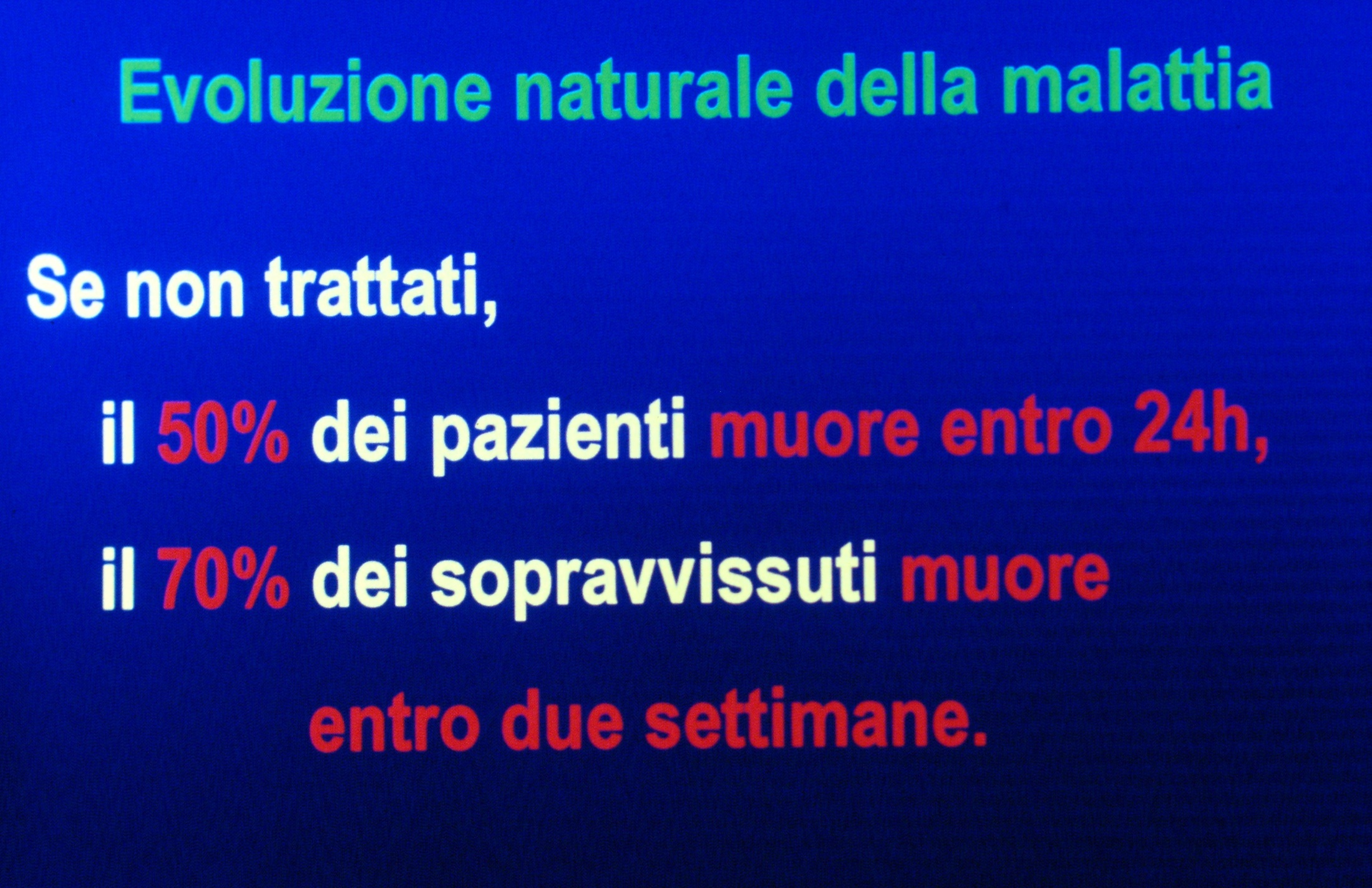 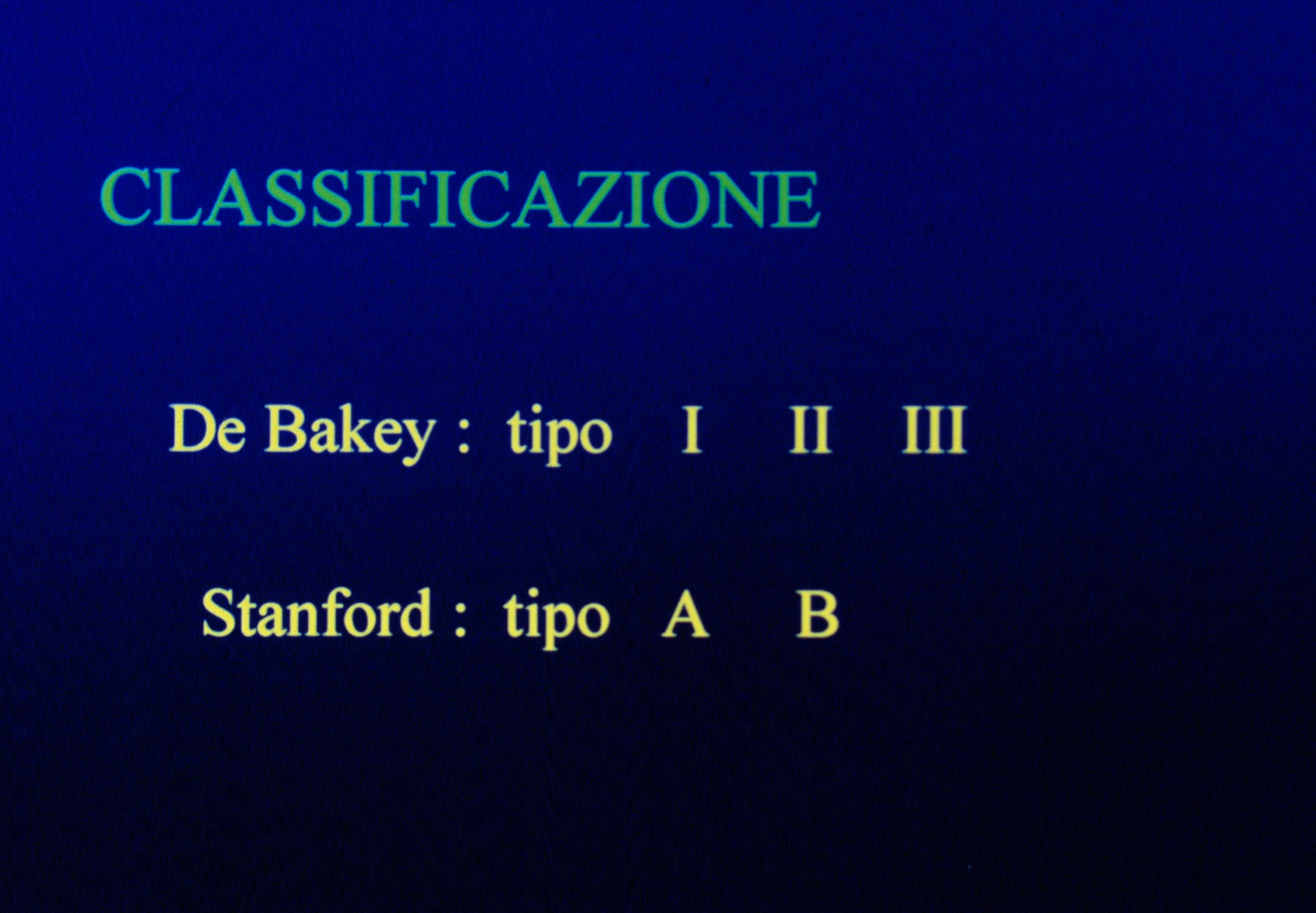 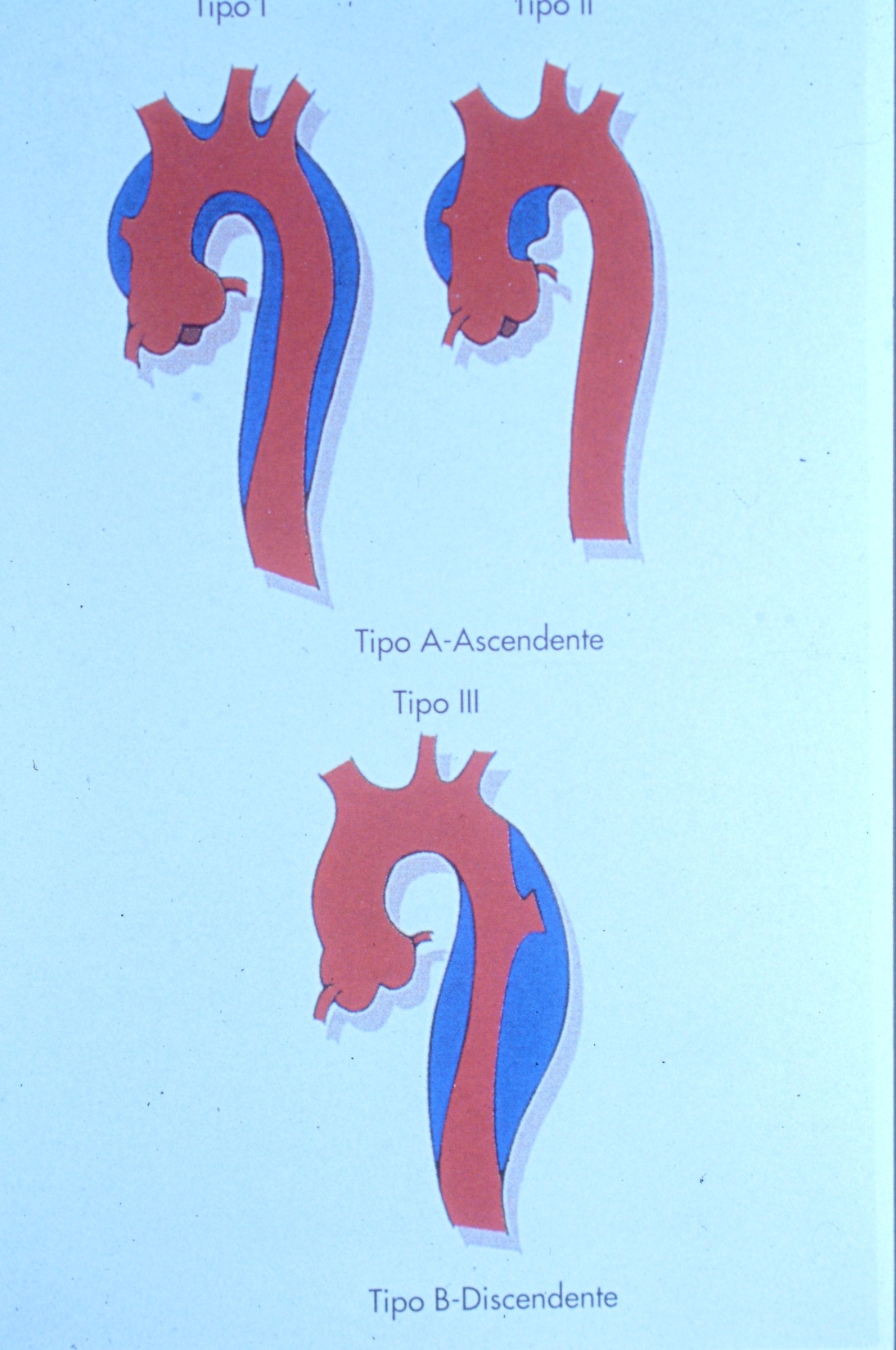 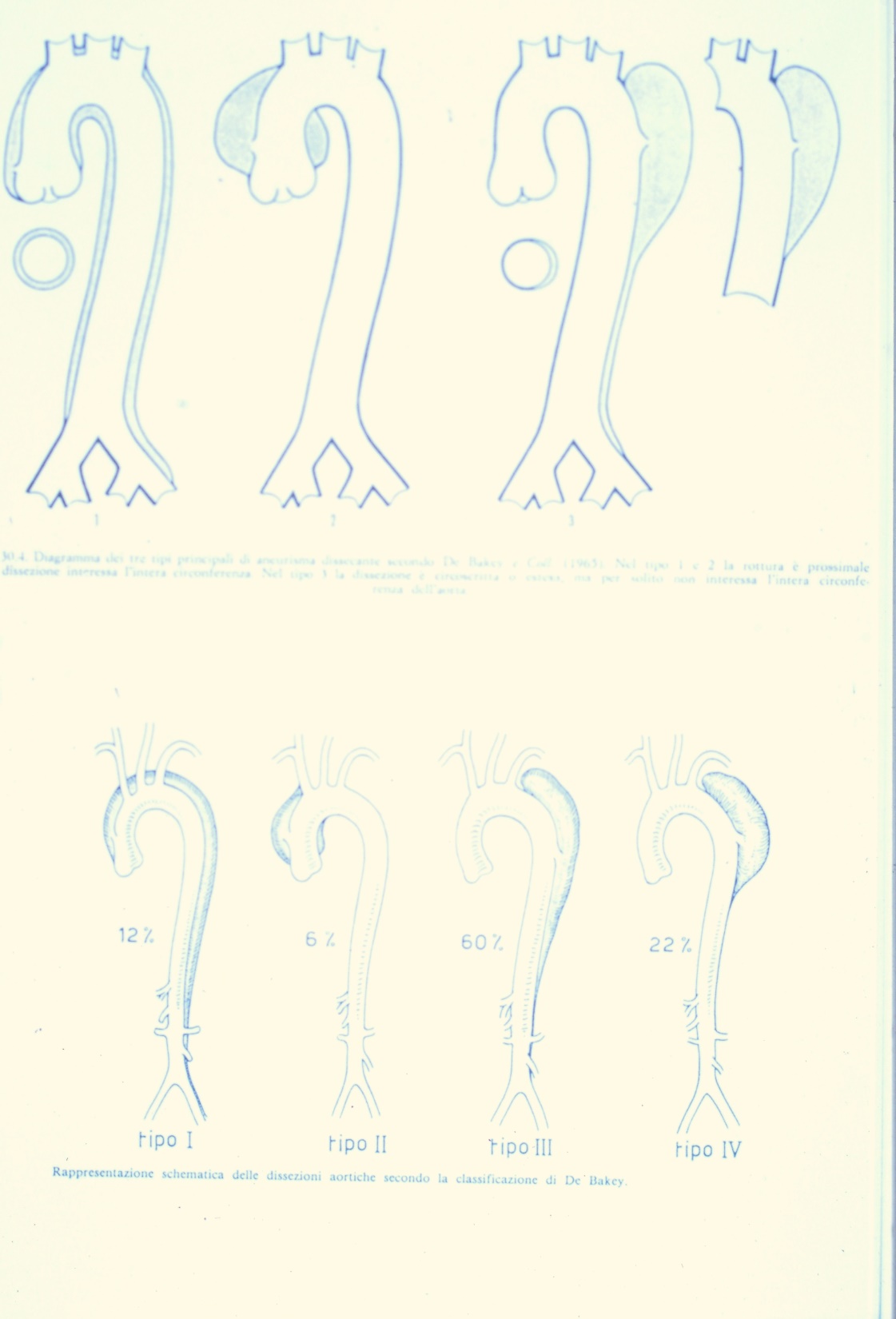 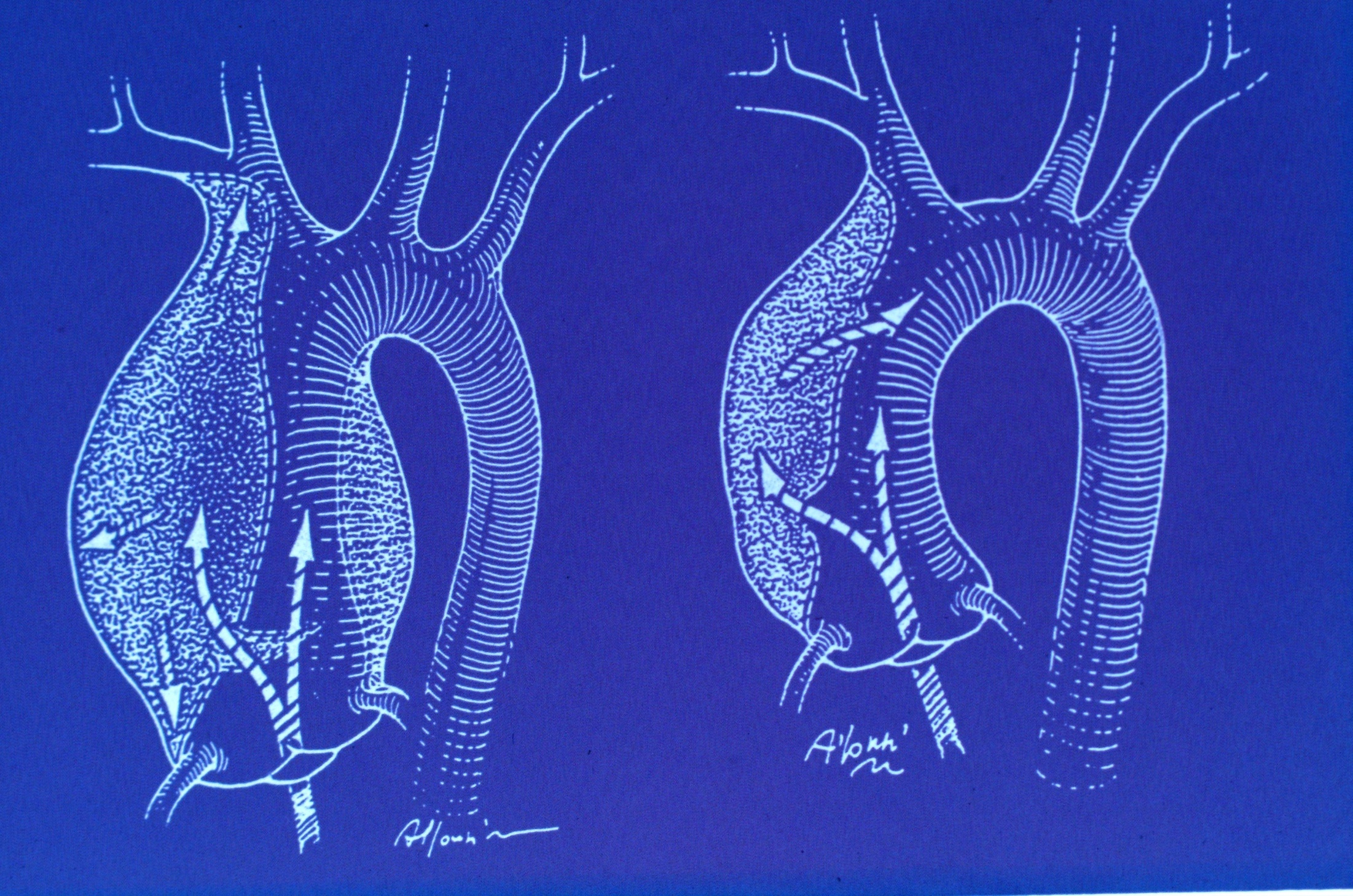 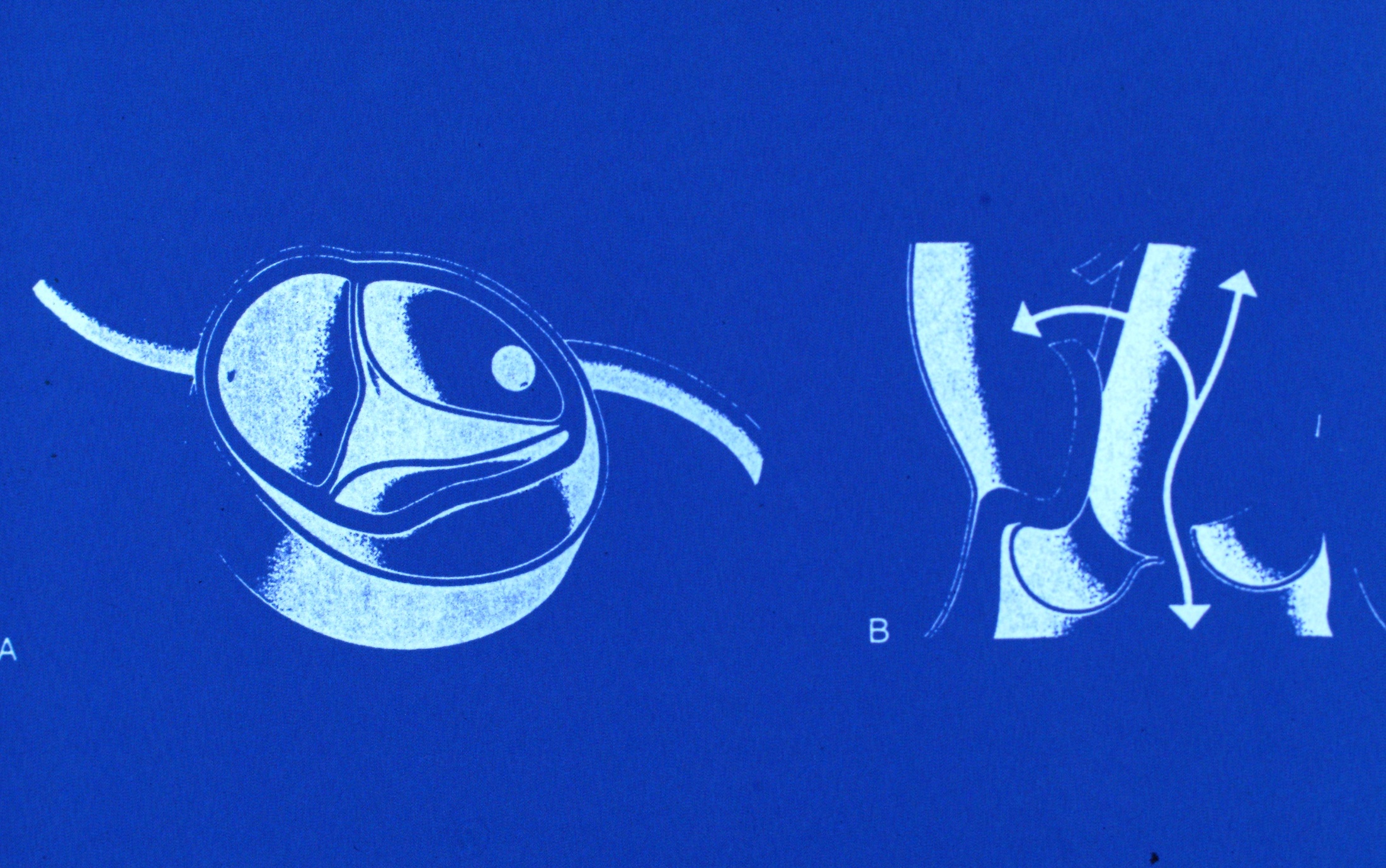 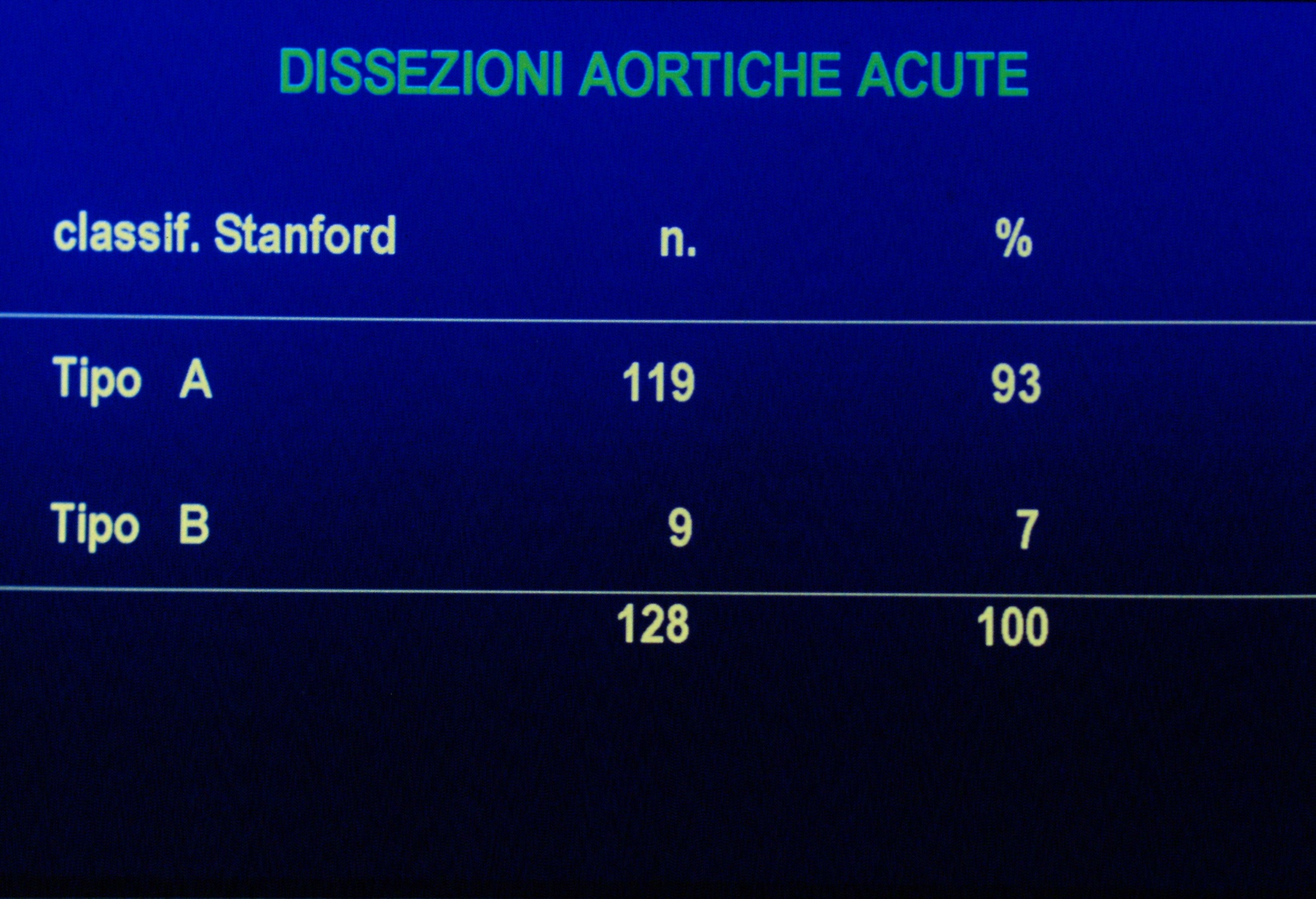 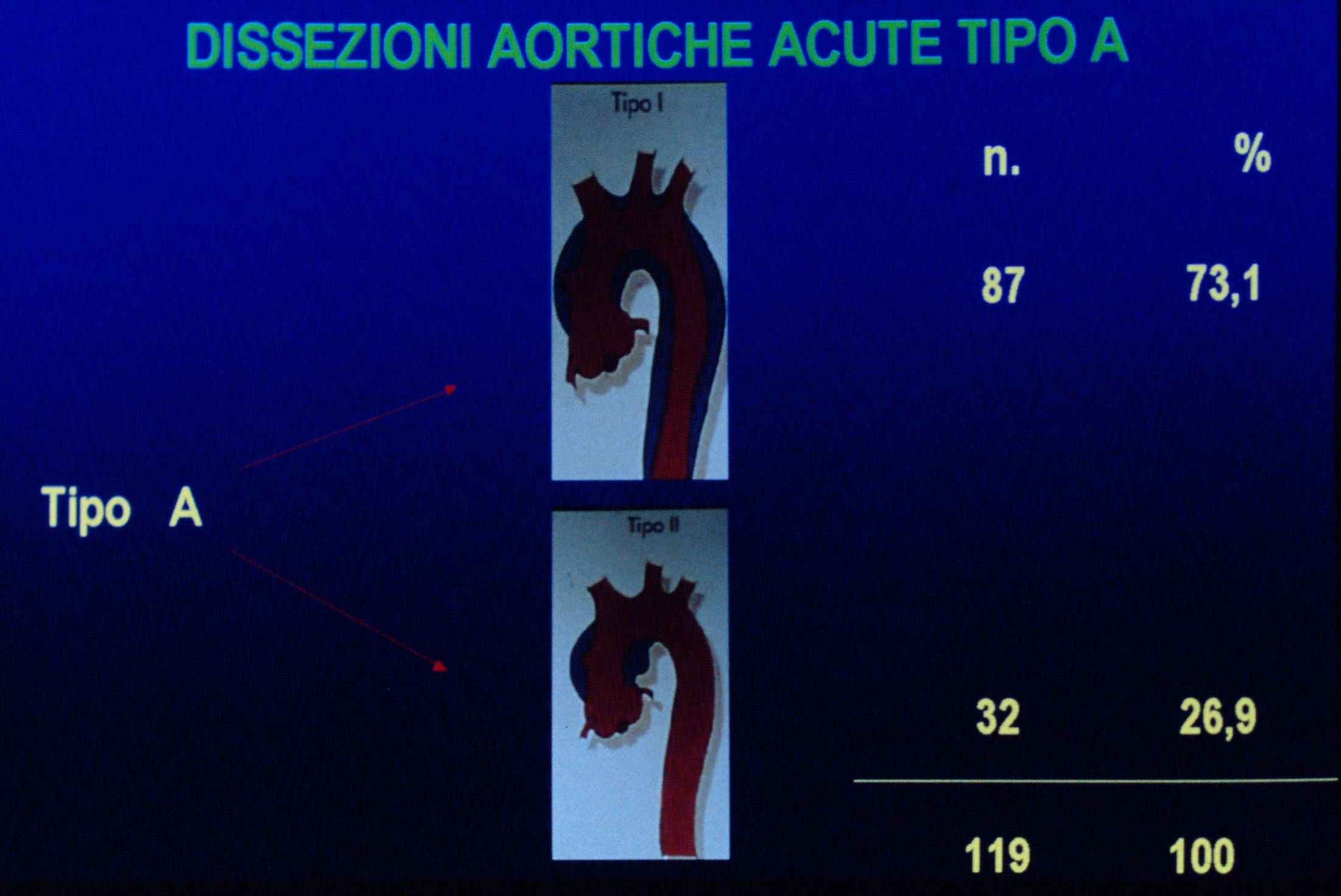 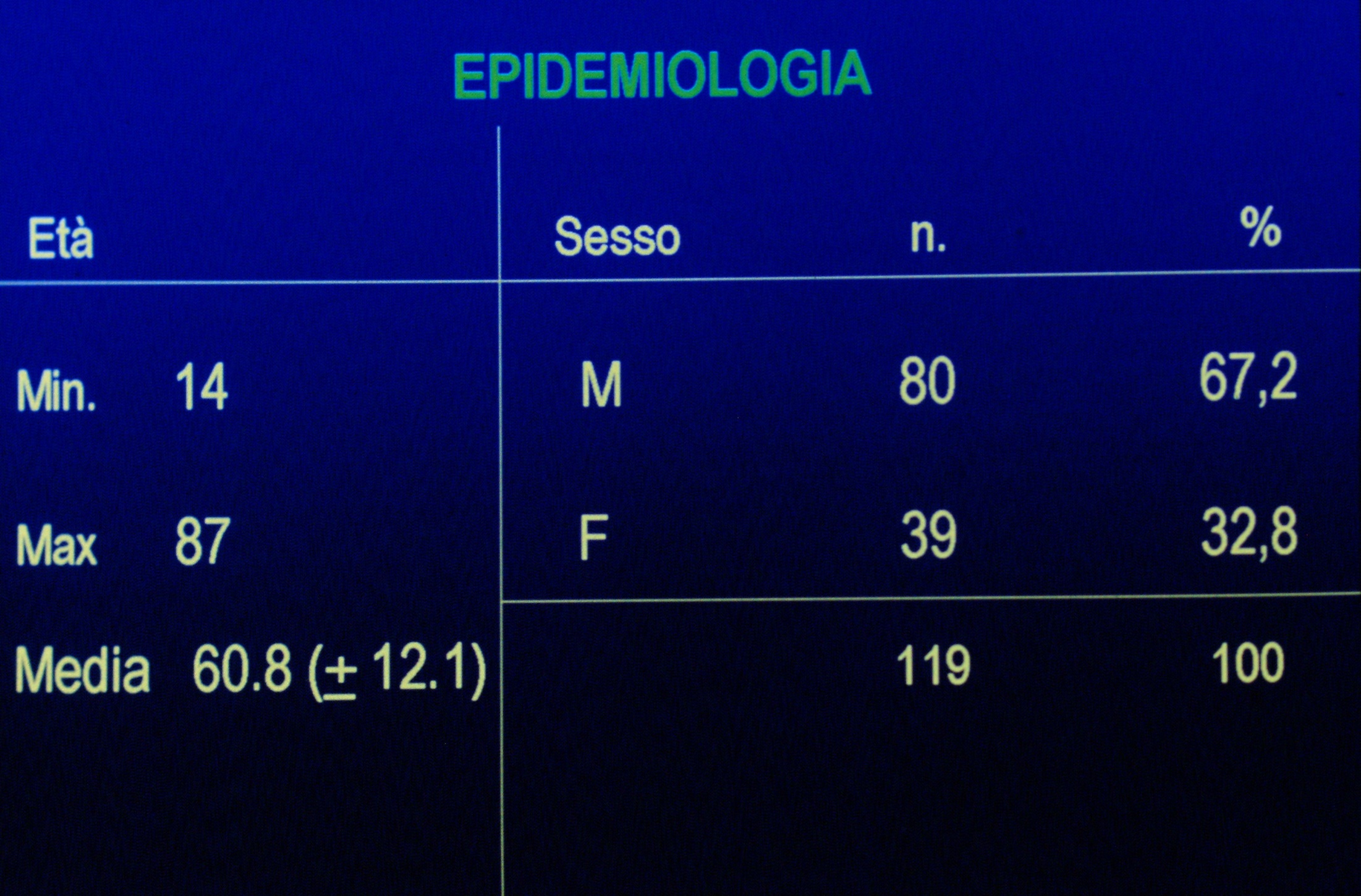 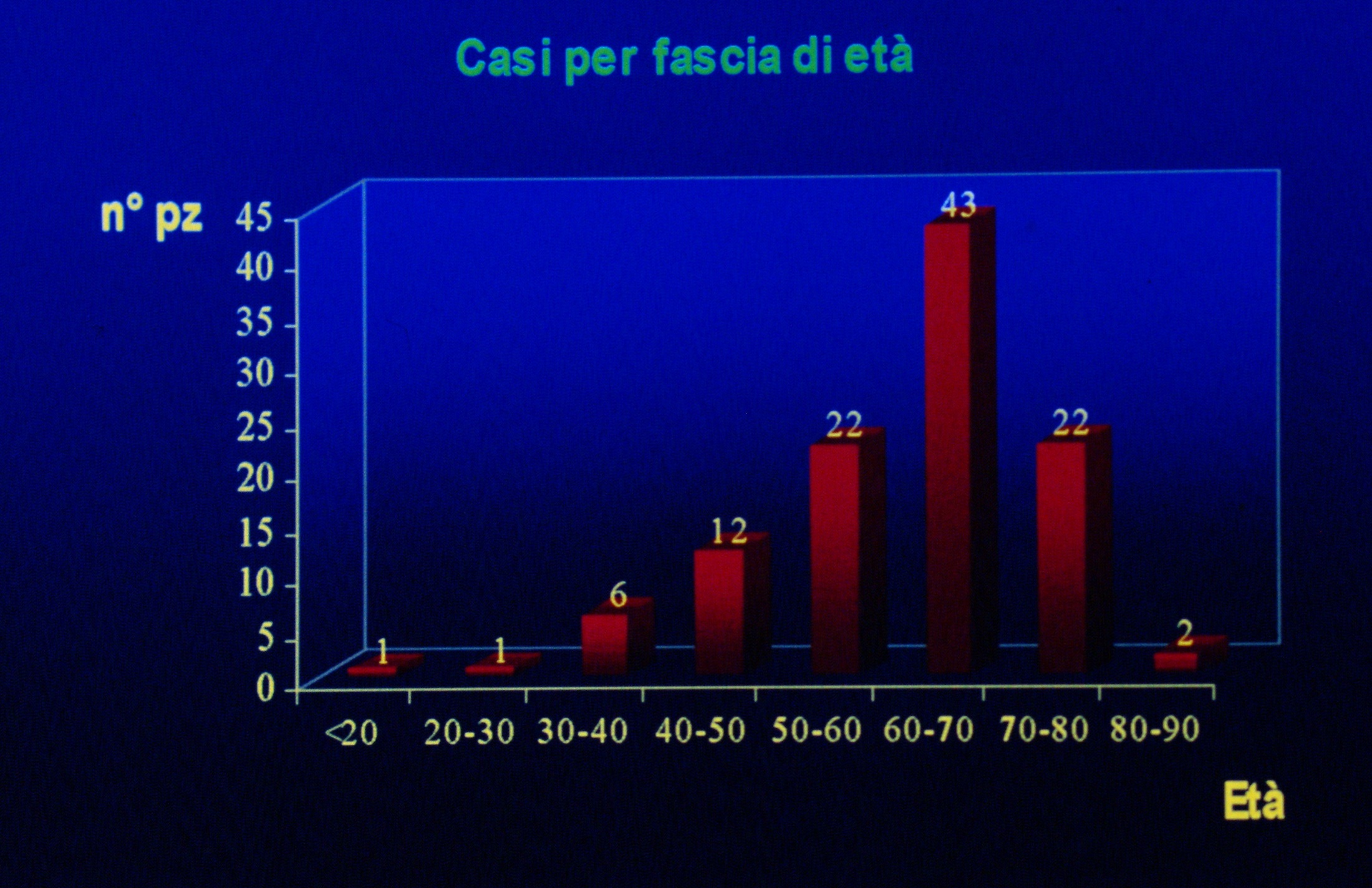 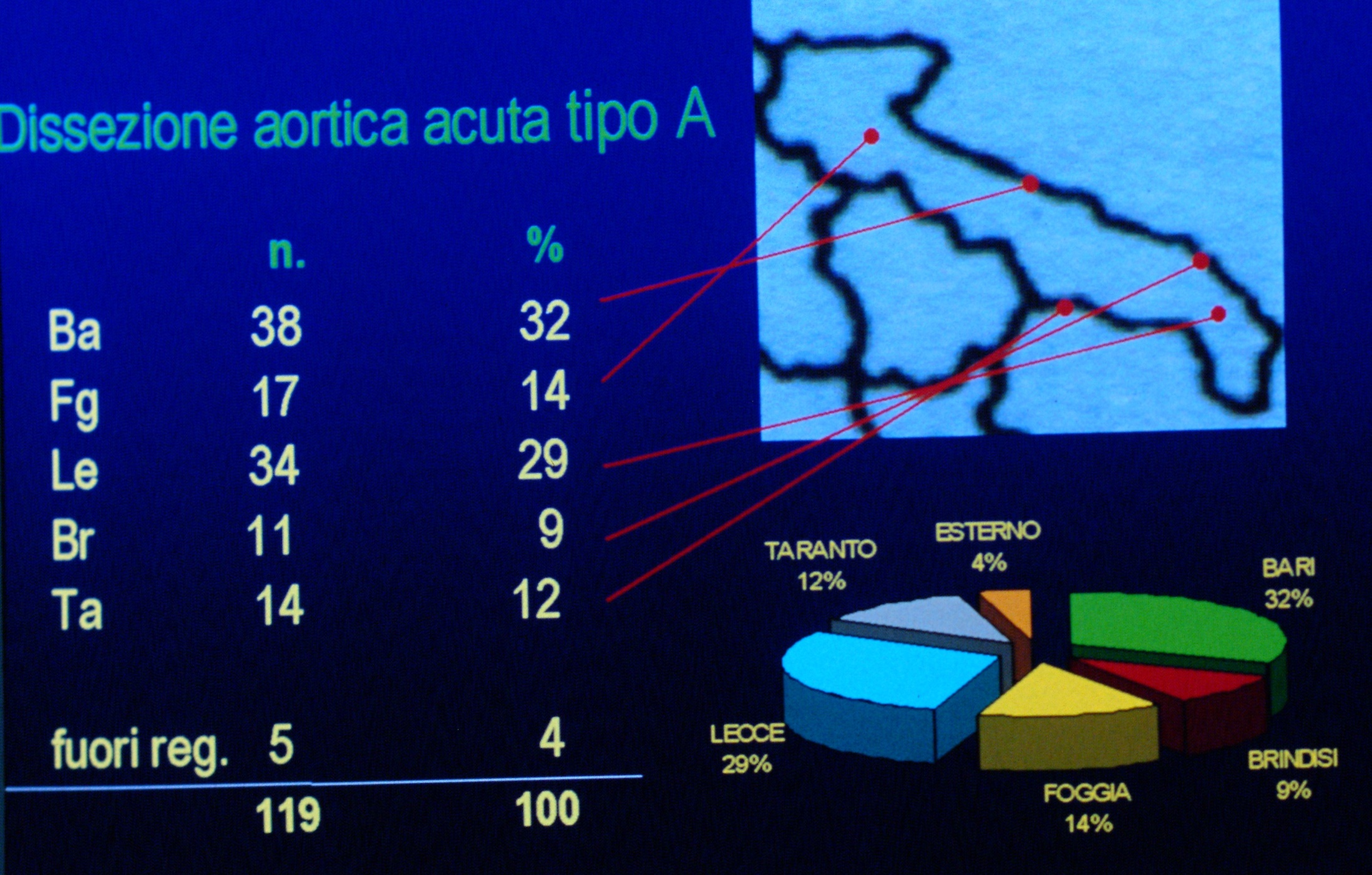 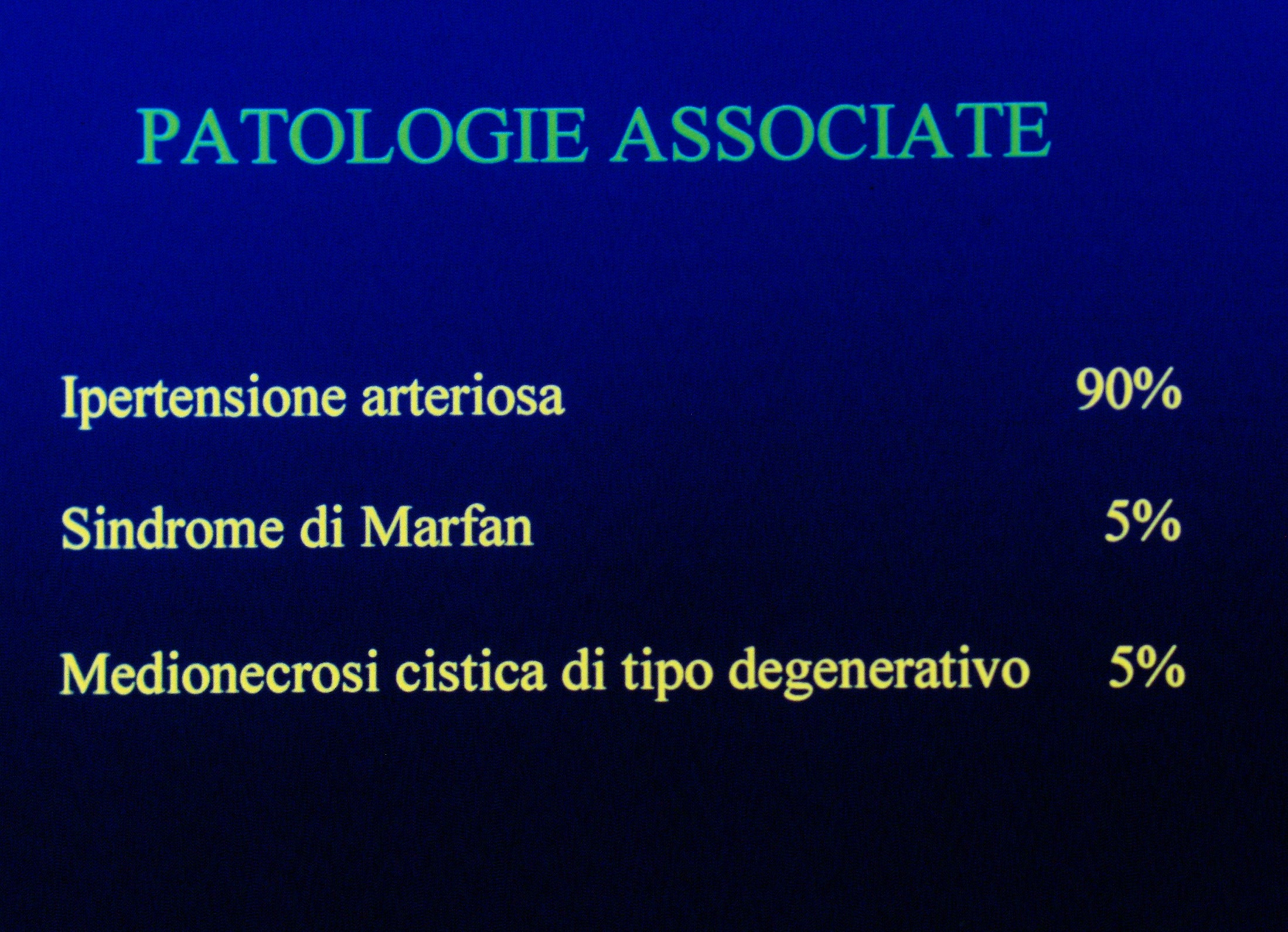 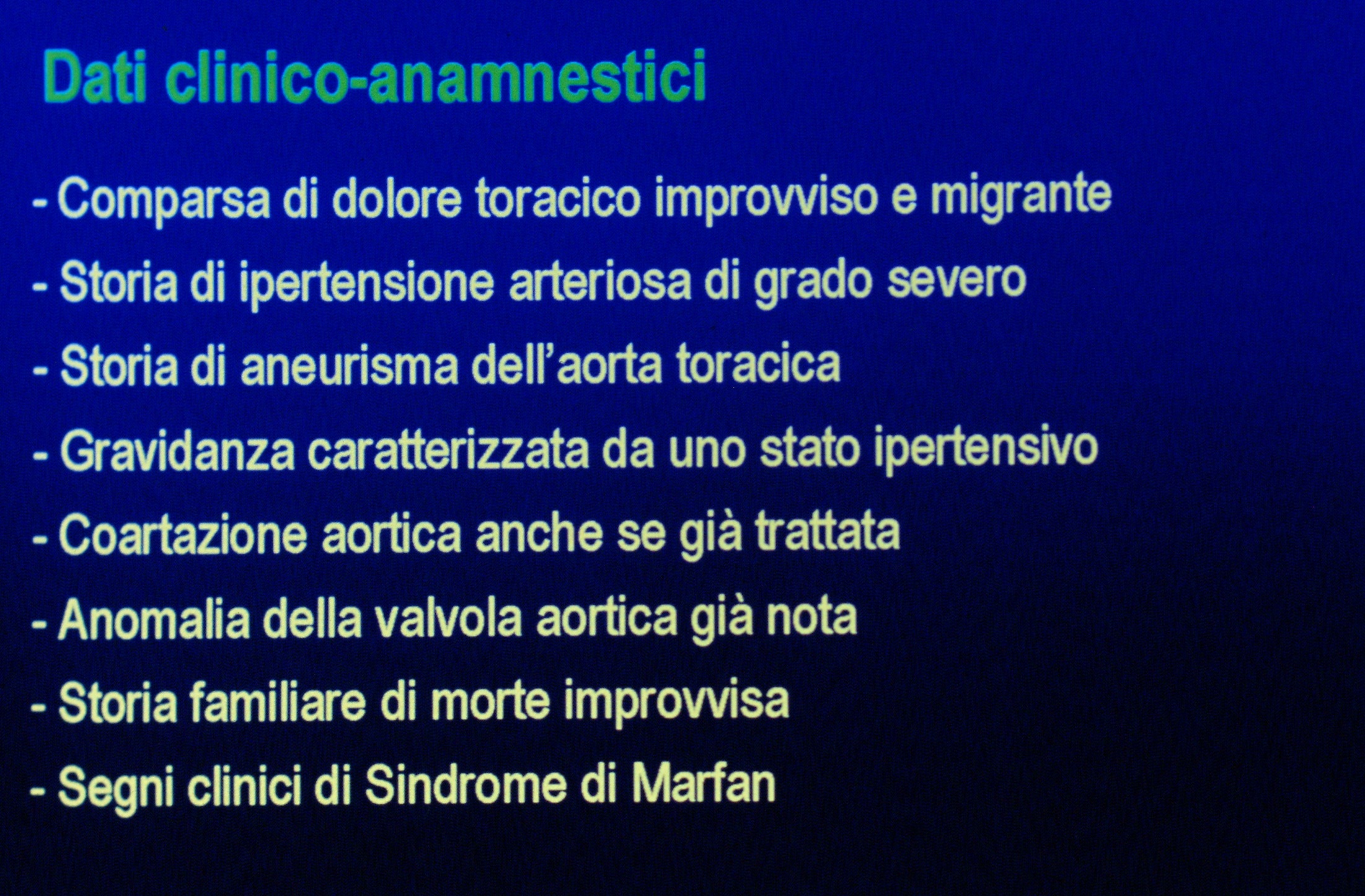 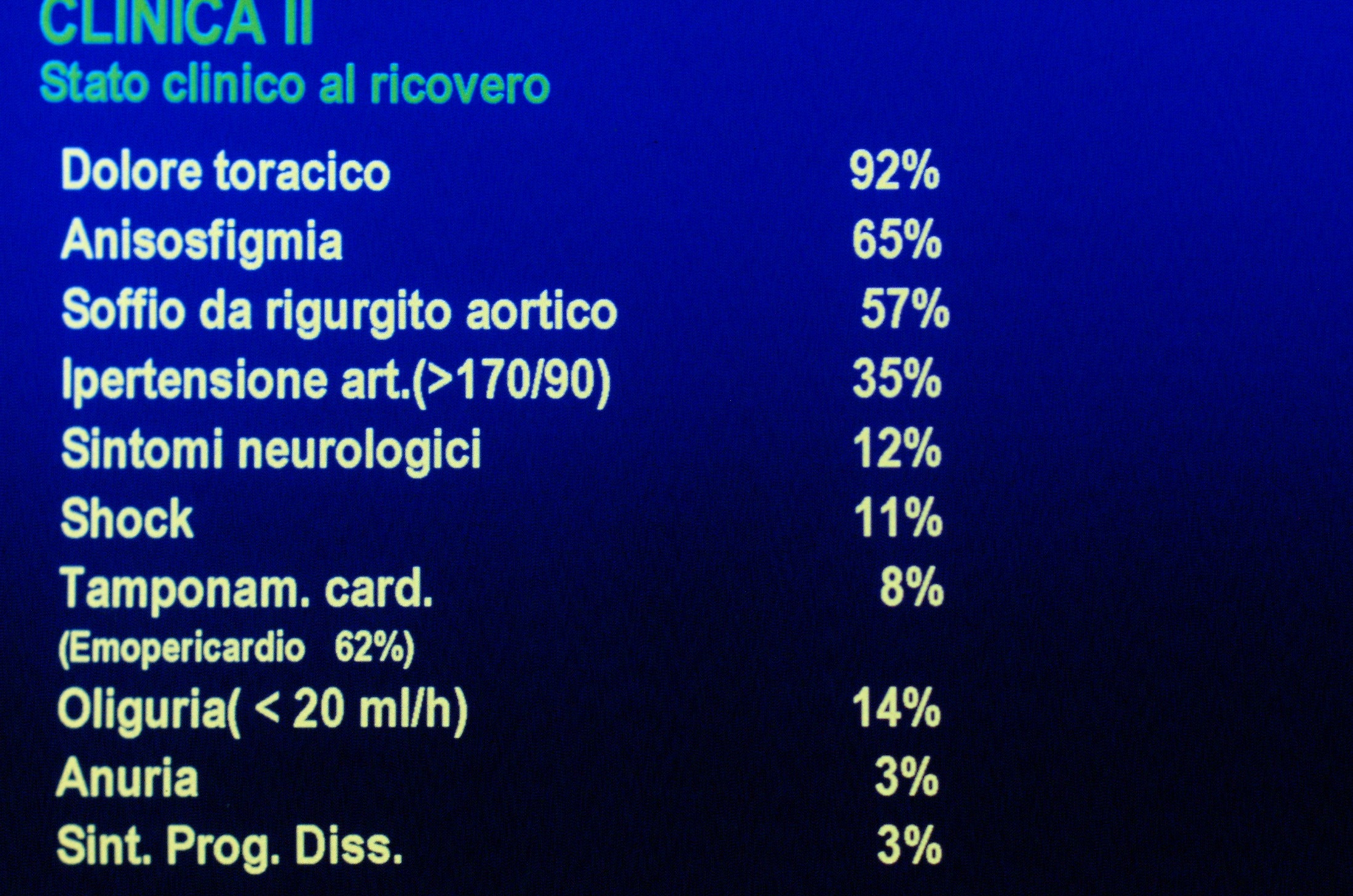 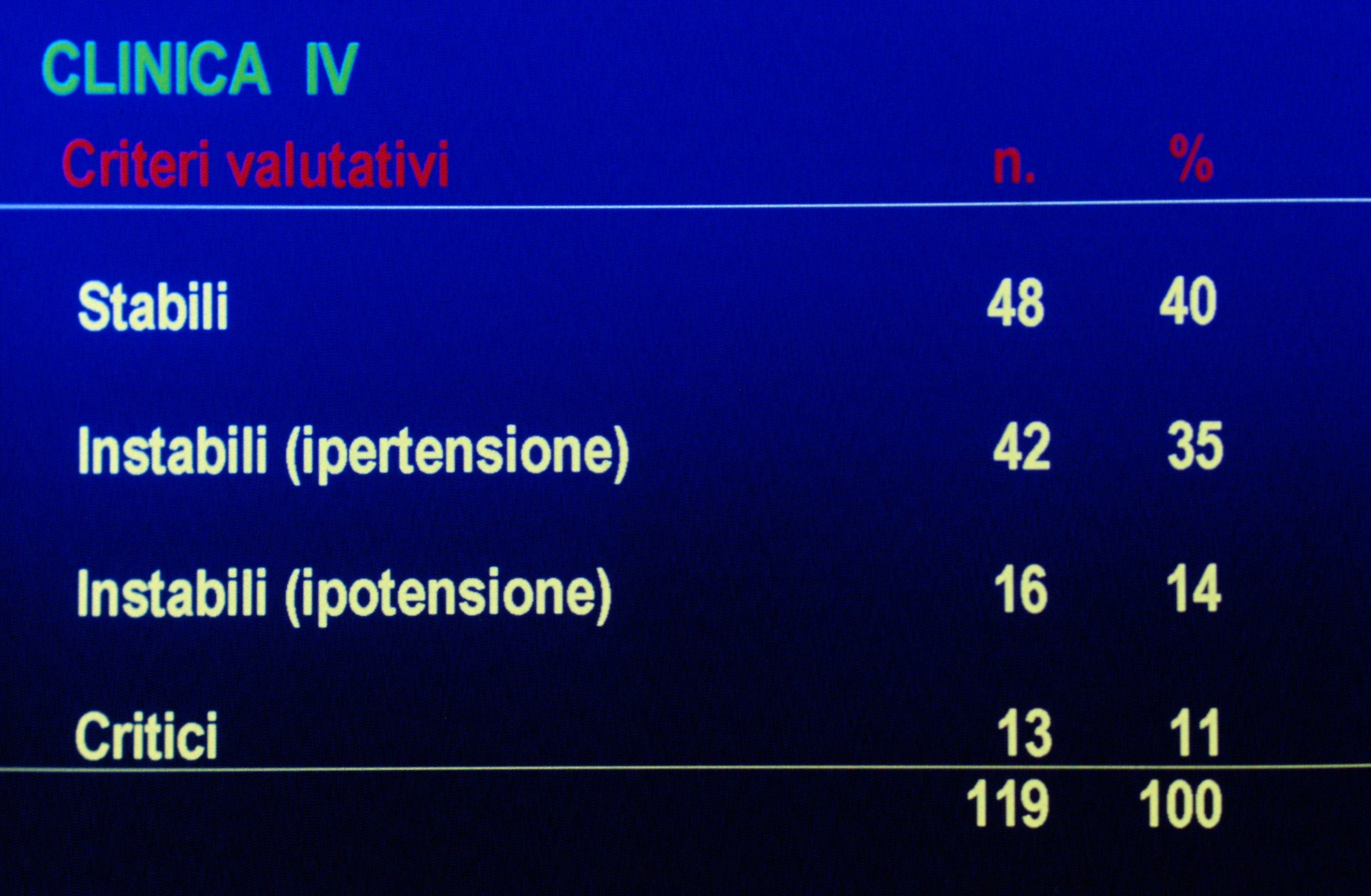 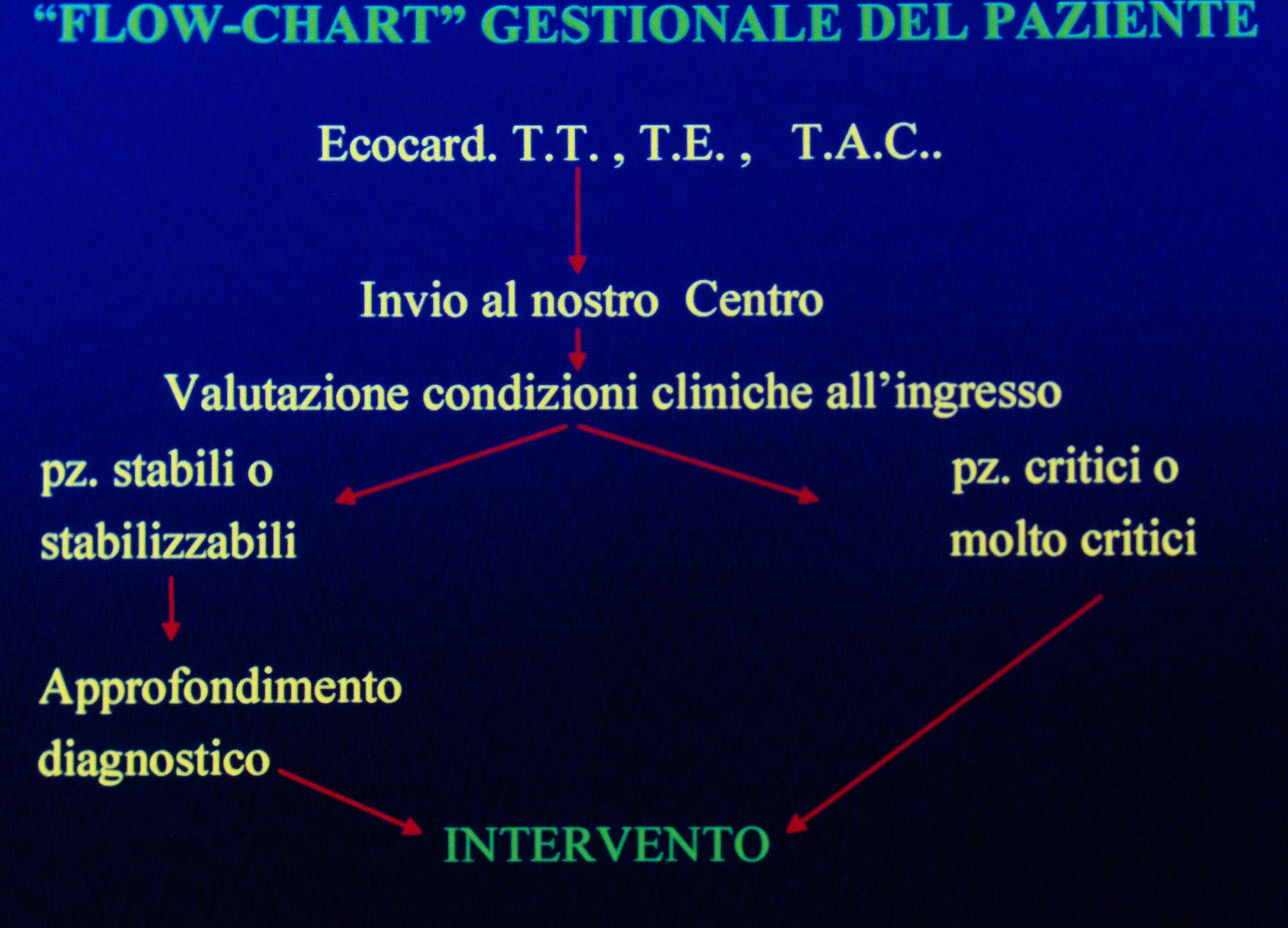 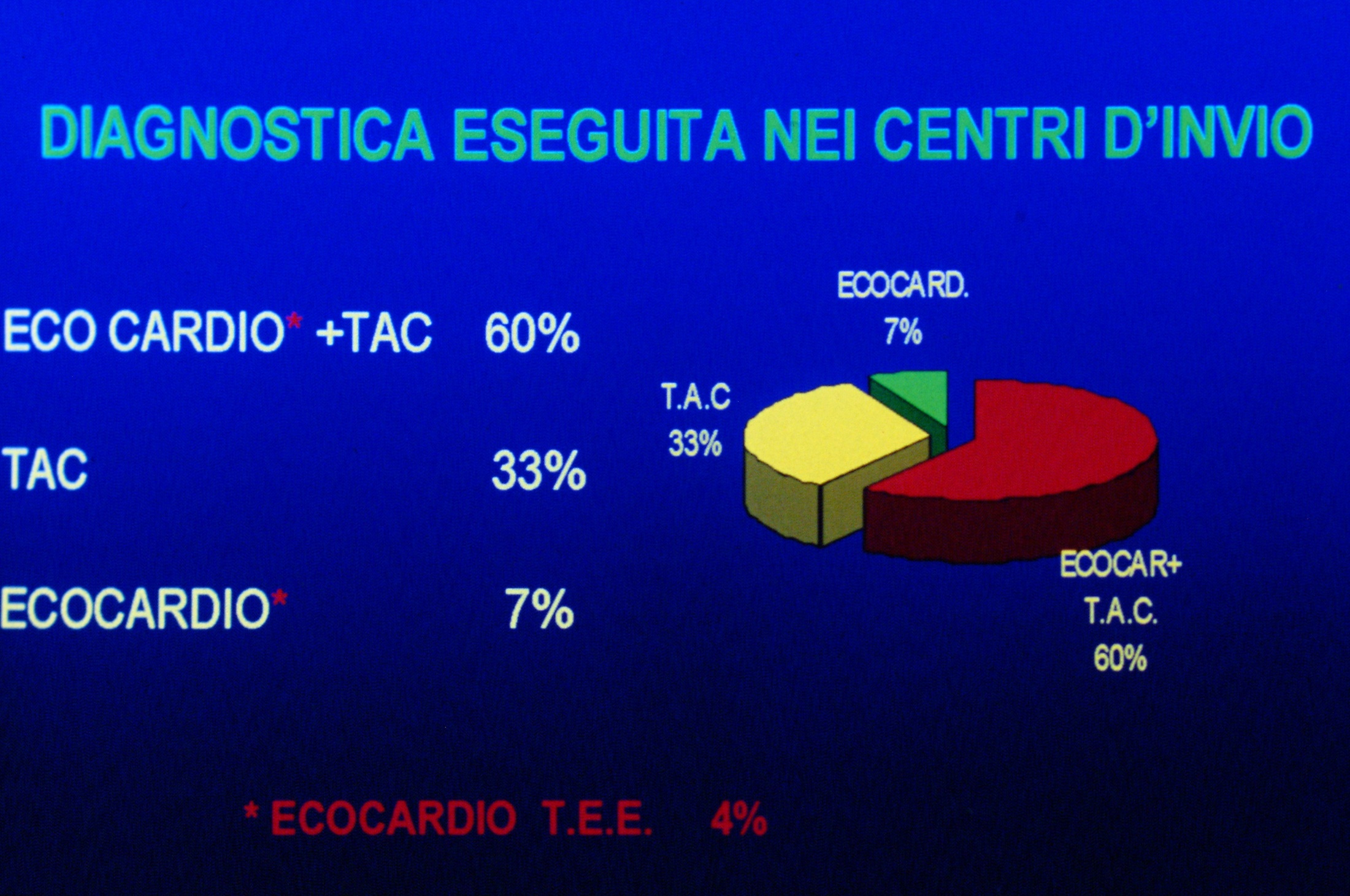 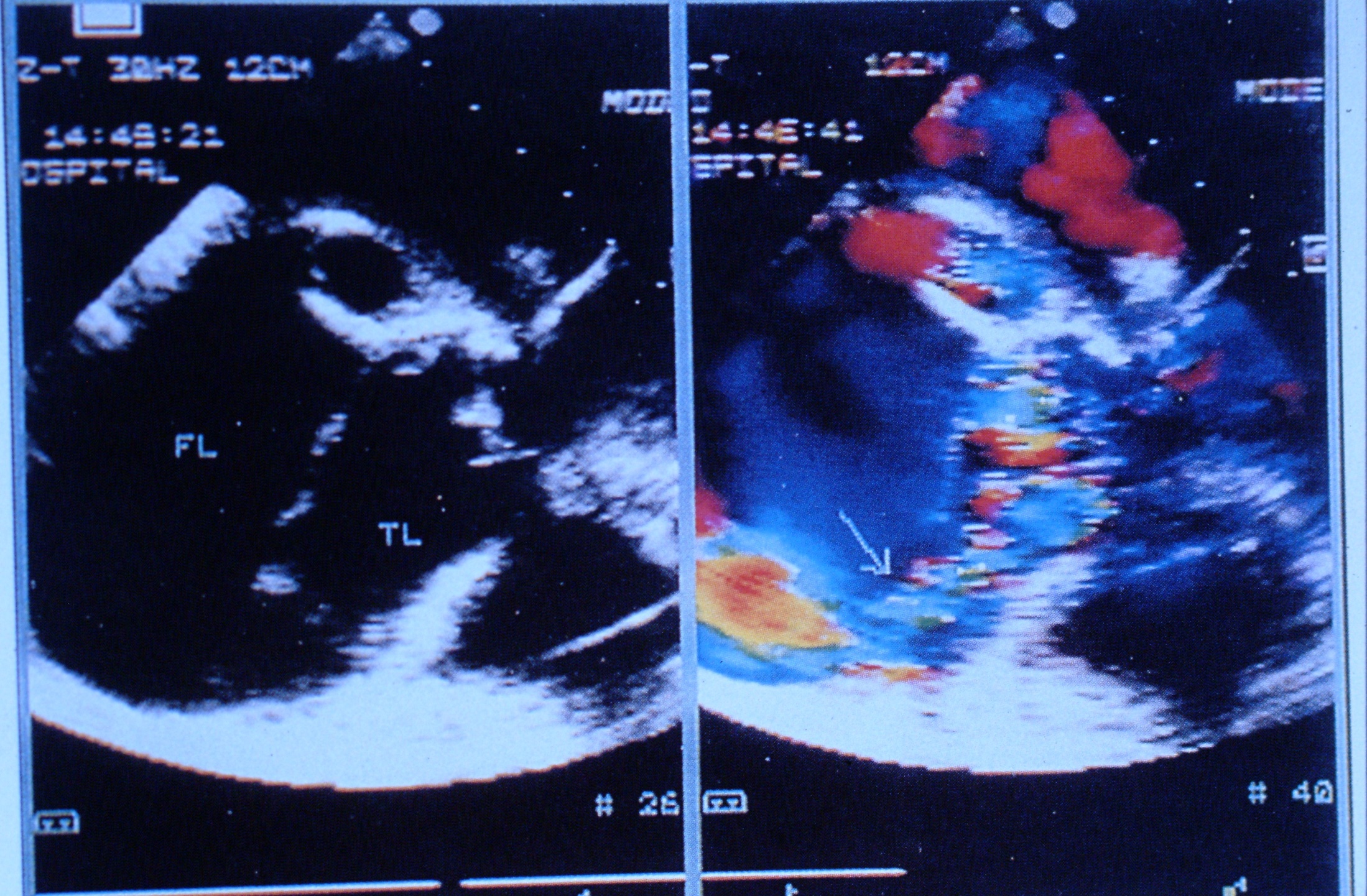 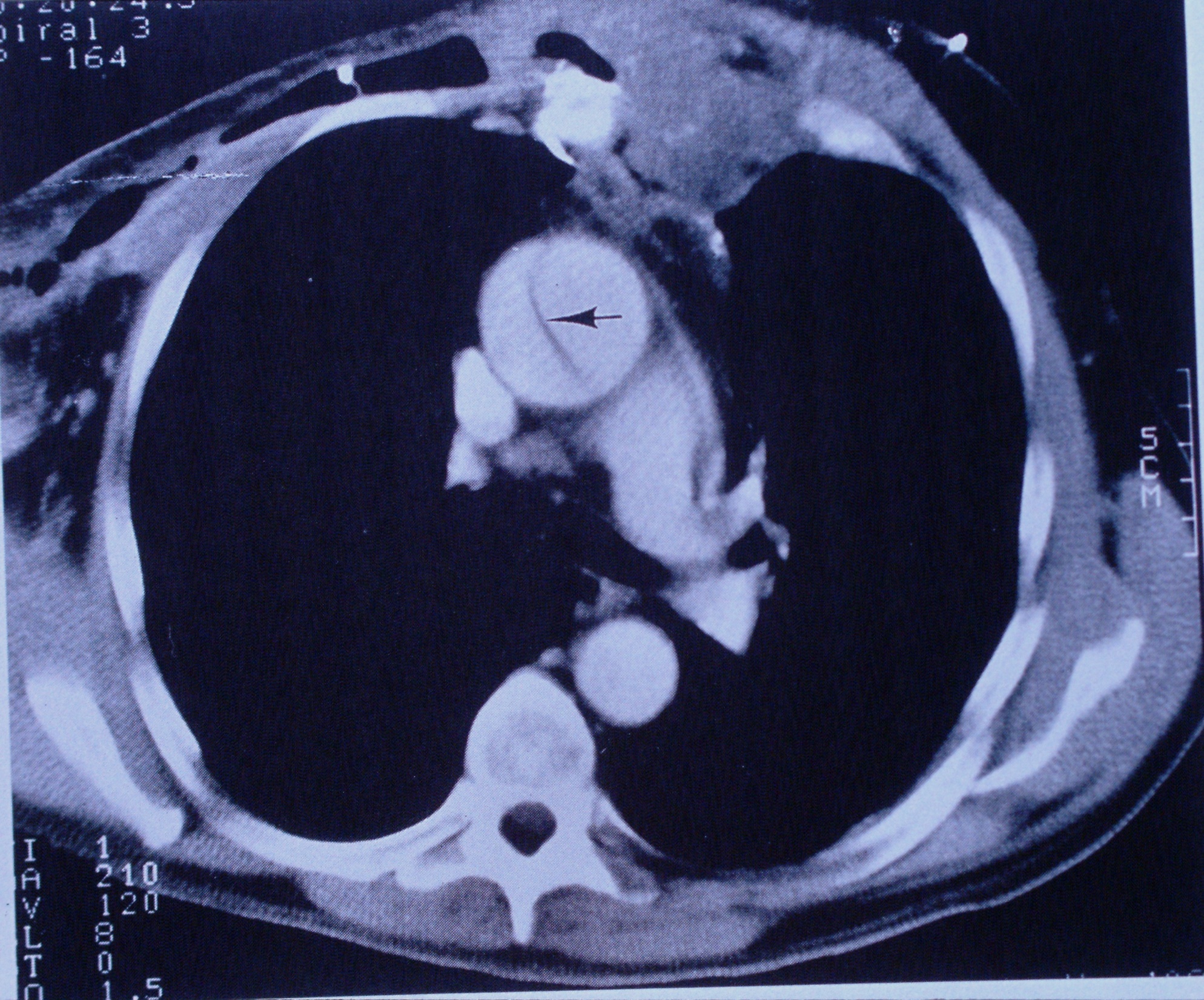 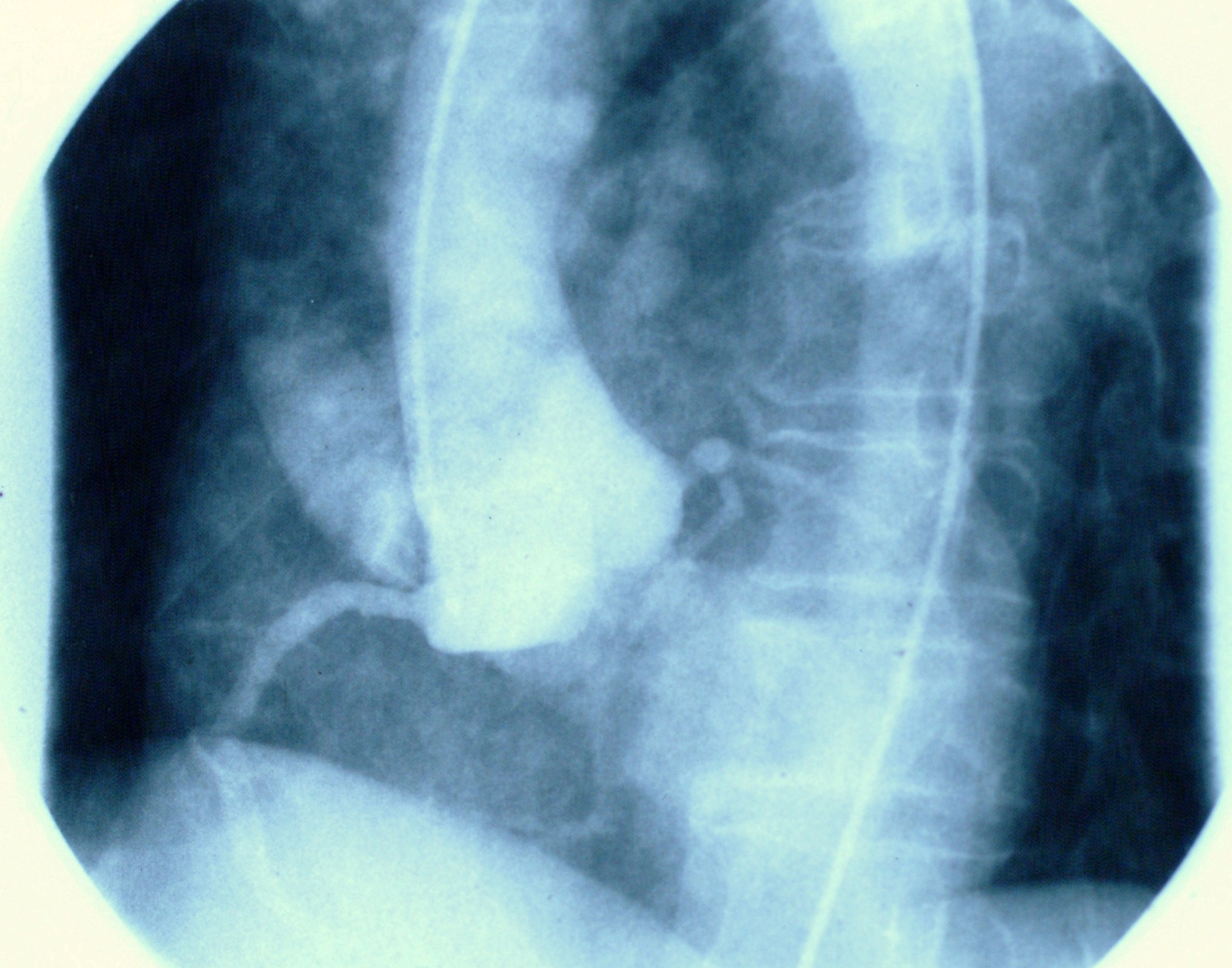 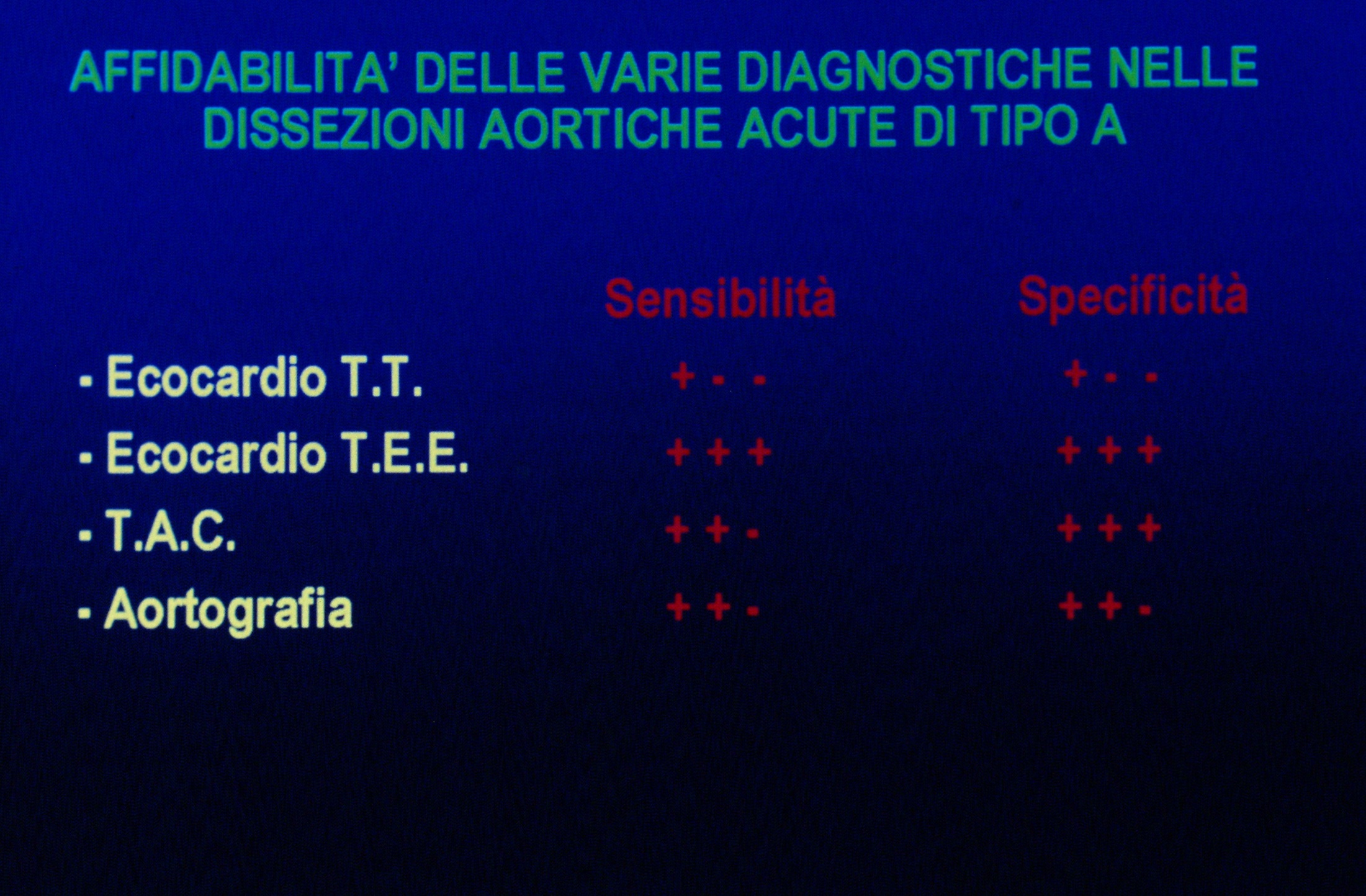 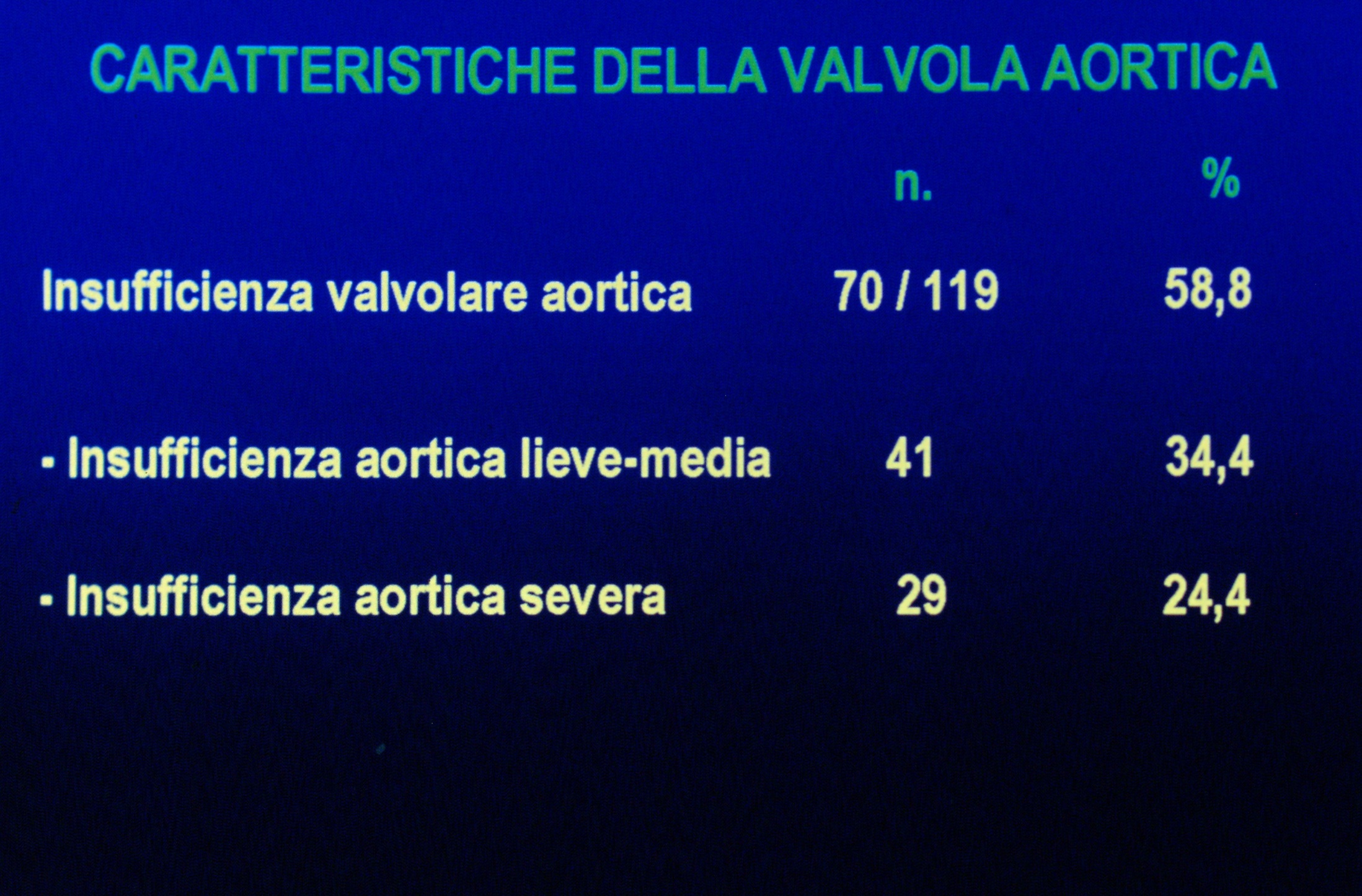 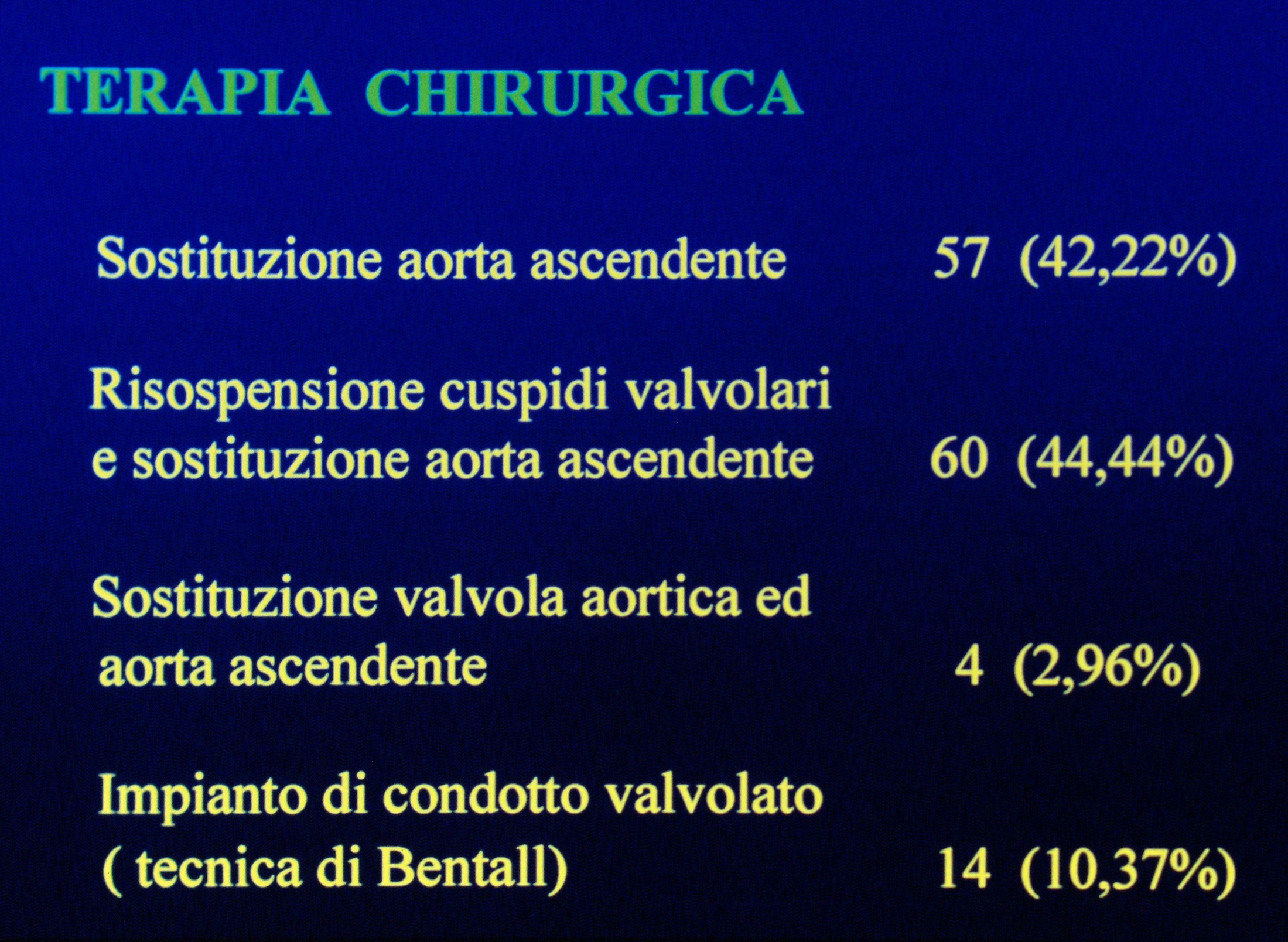 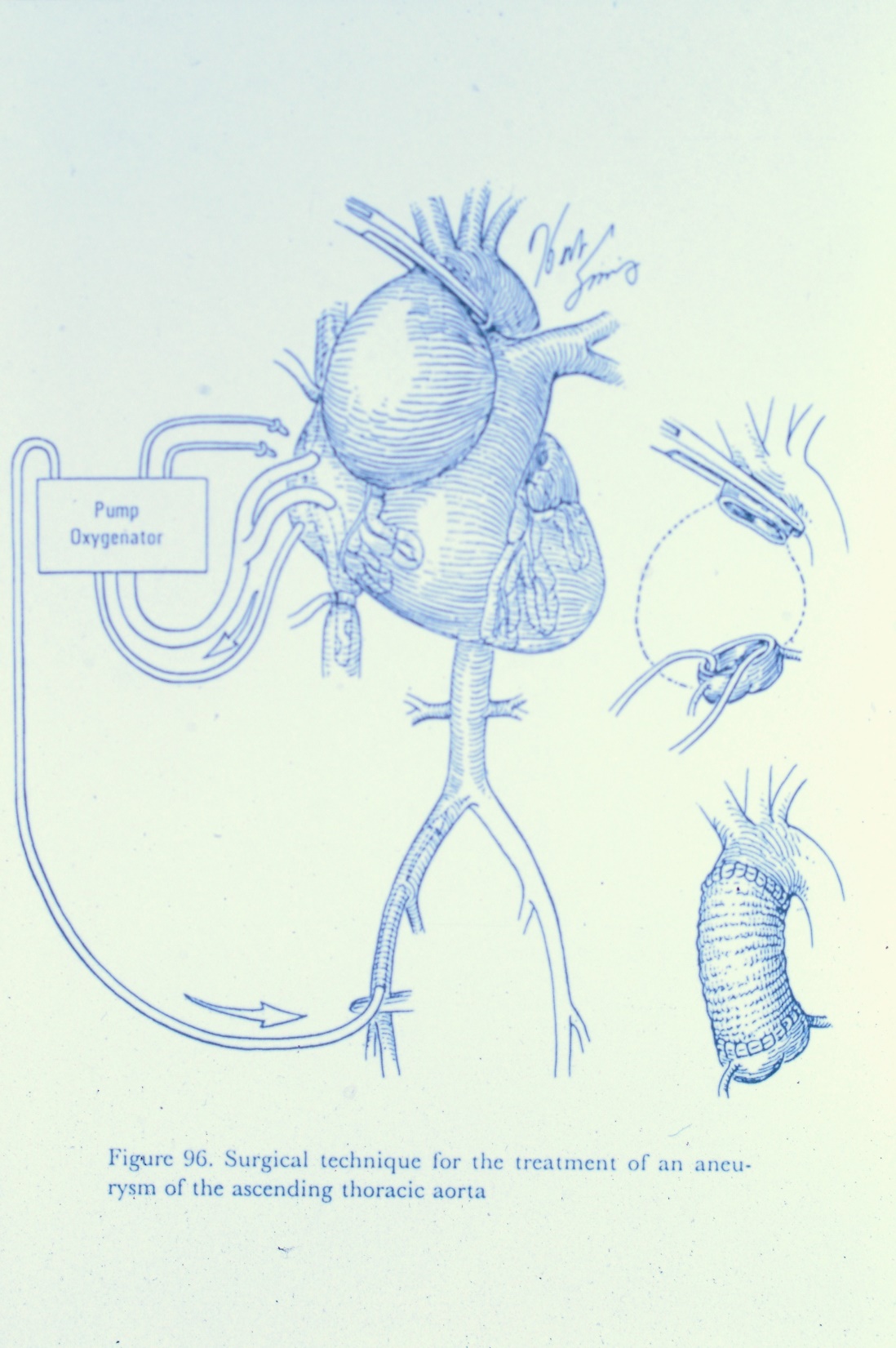 Circolazione Extracorporea
CEC nella dissezione aortica
TRATTAMENTO CHIRURGICO
A) Preparazione dei monconi aortici con  riaccollamento delle lamine

B) Risospensione delle commissure della valvola aortica
TRATTAMENTO CHIRURGICO
Preparazione dei monconi aortici 

Impianto della protesi
TRATTAMENTO CHIRURGICO
Reimpianto dei tronchi sovraortici con tecnica di Kazui
TRATTAMENTO CHIRURGICO
Tecnica di reimpianto dei tronchi sovraortici in blocco mediante  impianto della cuffia contanente le origini dei TSA
TRATTAMENTO CHIRURGICOBentall
A) Preparazione bottoni 
     coronarici

B) Impianto tubo valvolato

C) Impianto osti coronarici
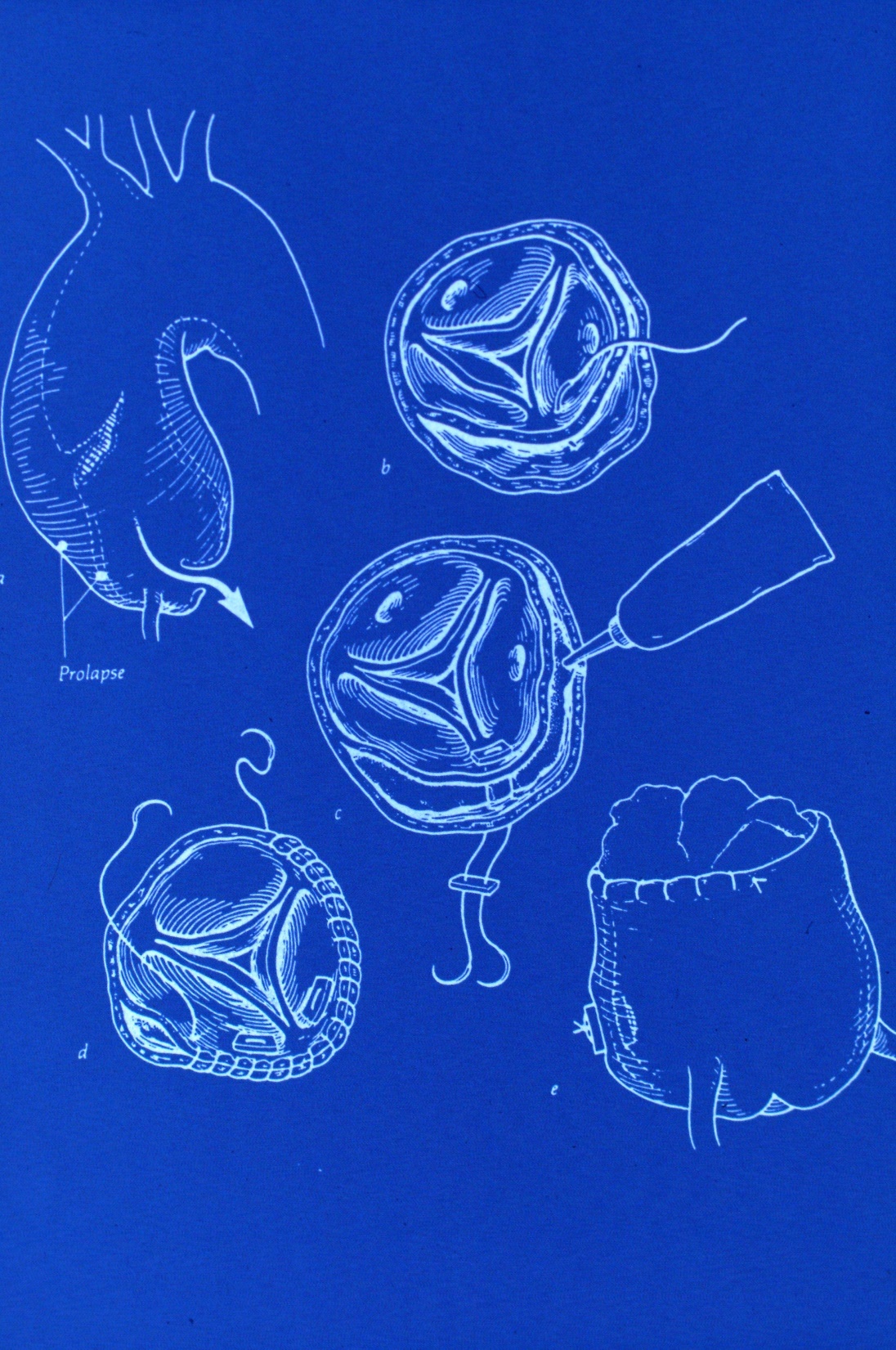 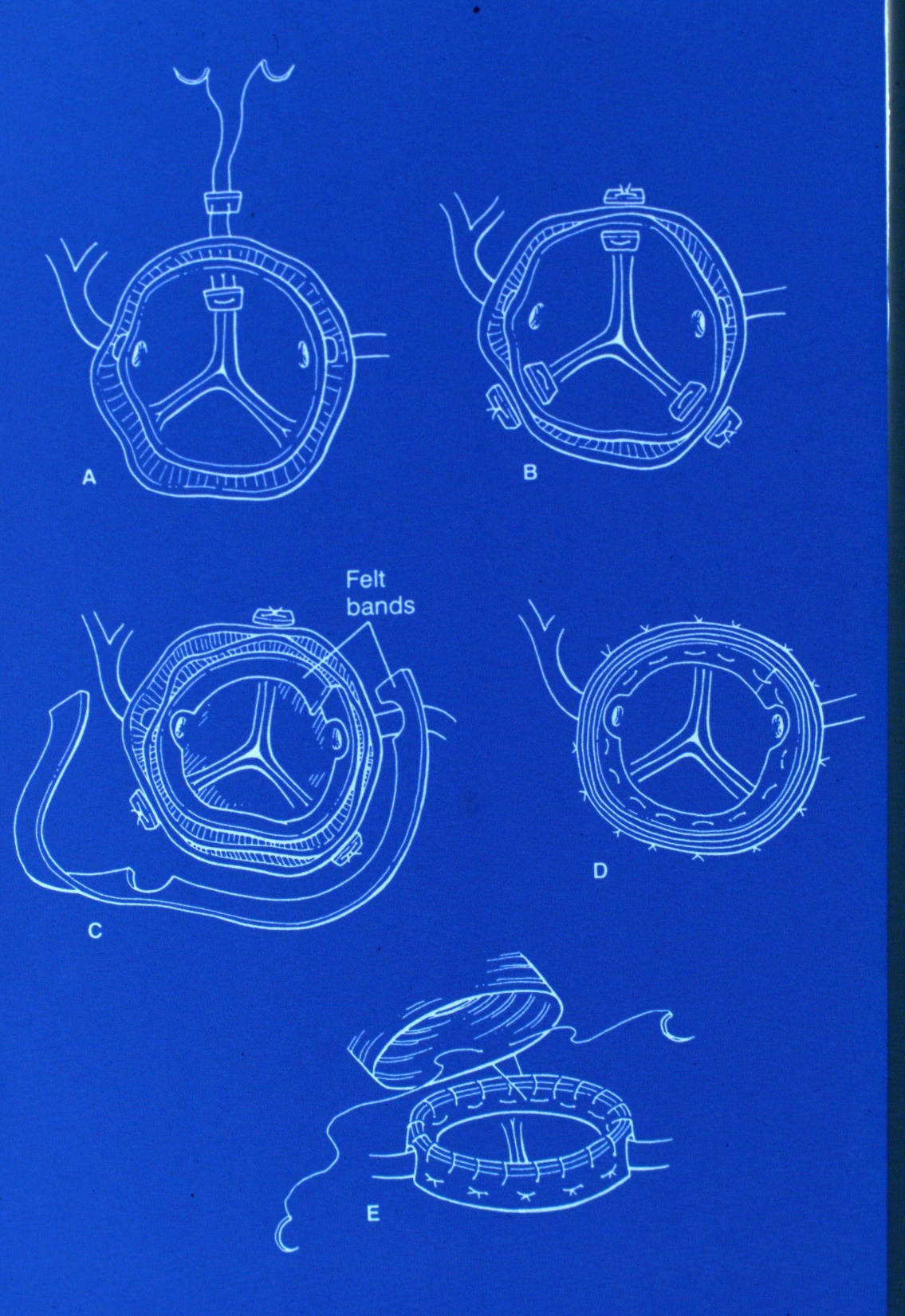 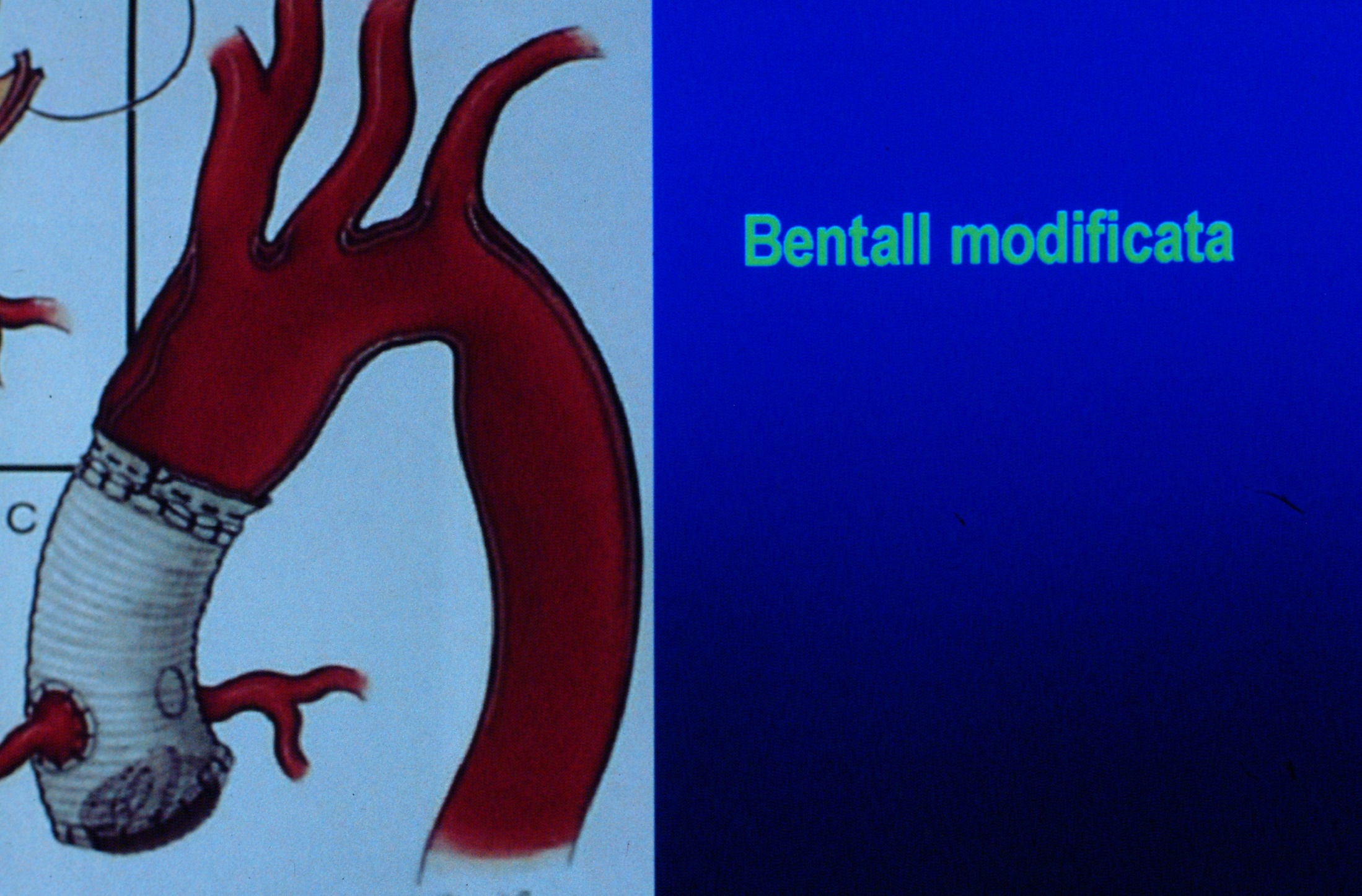 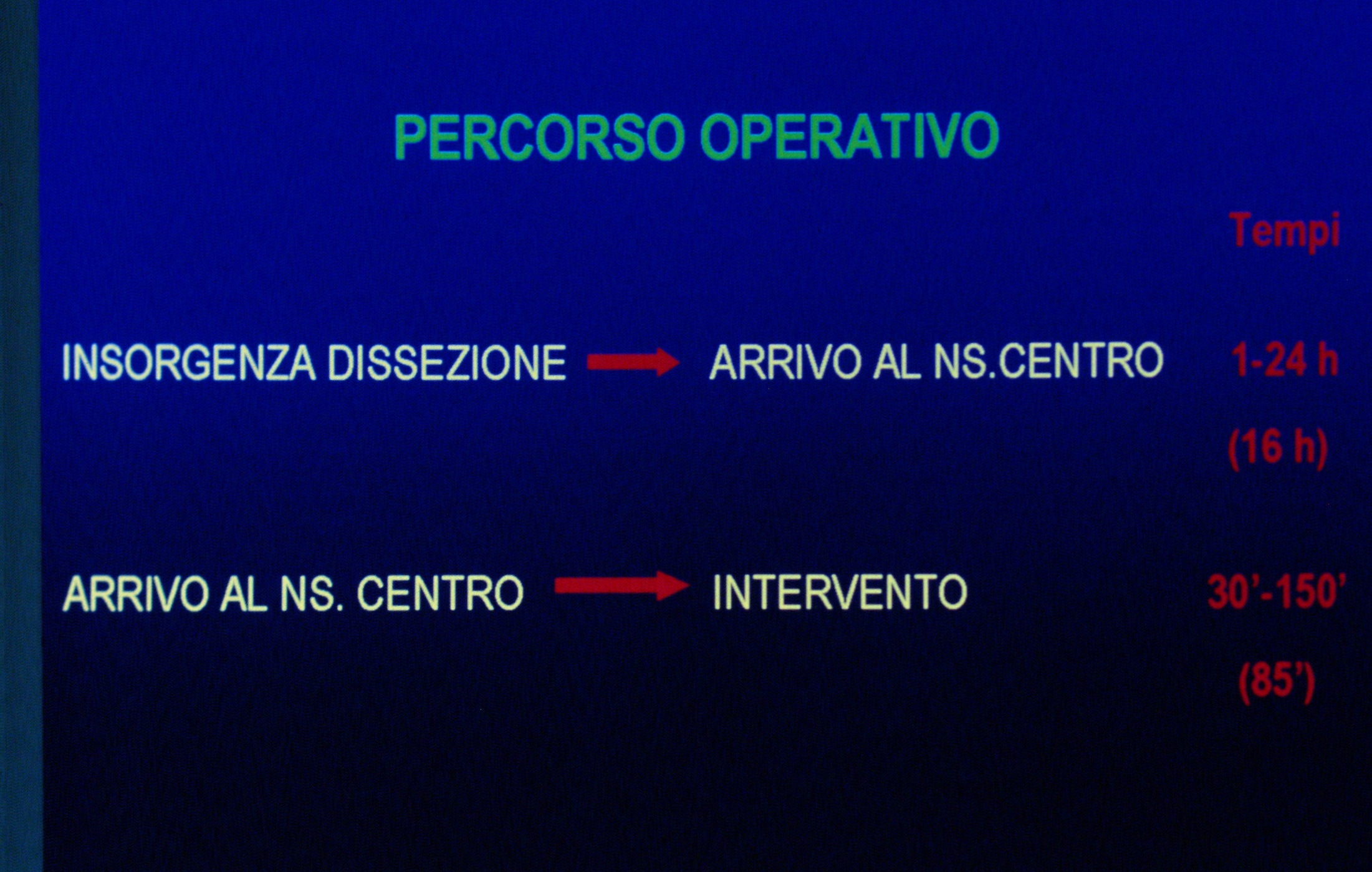 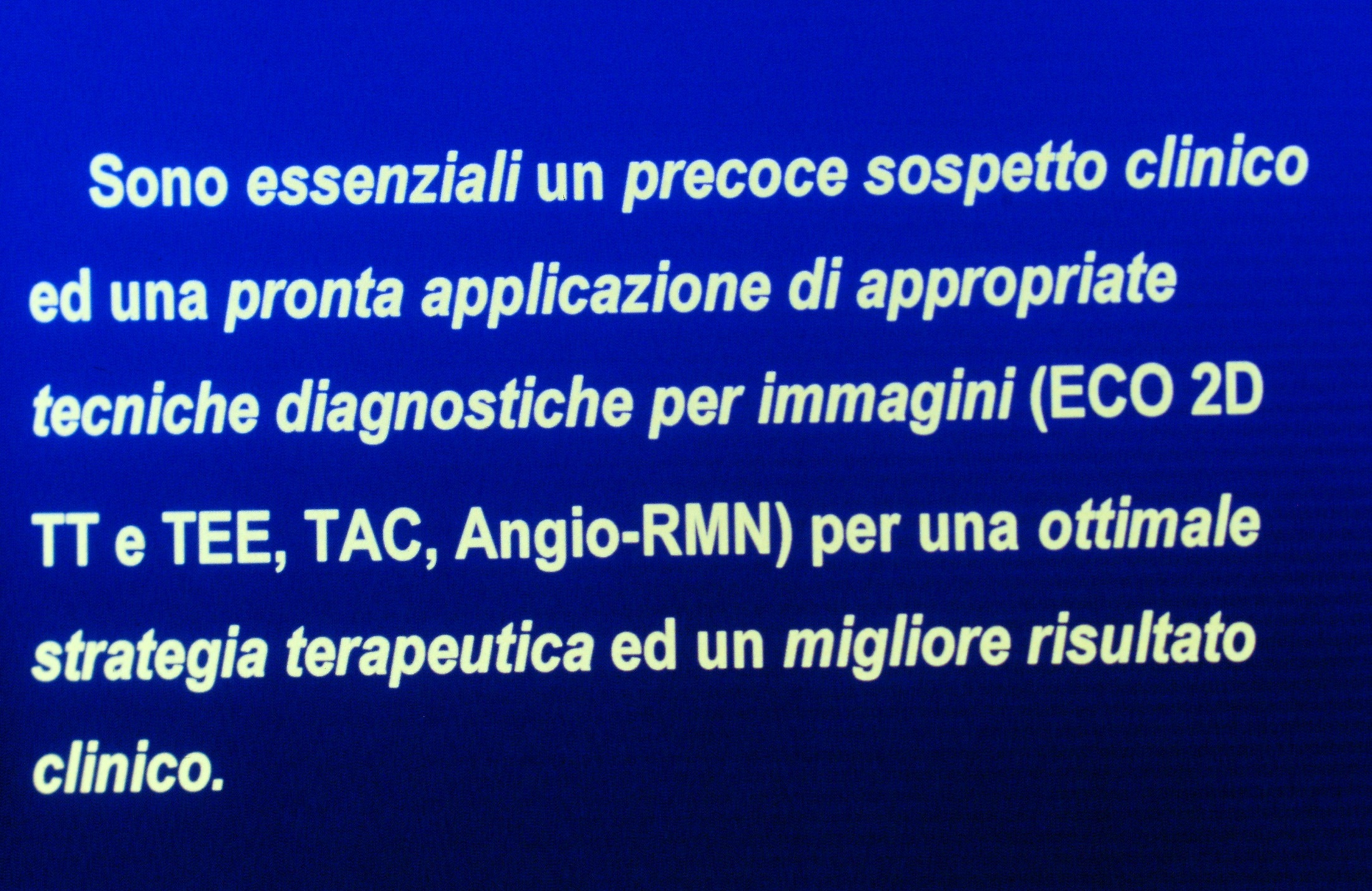 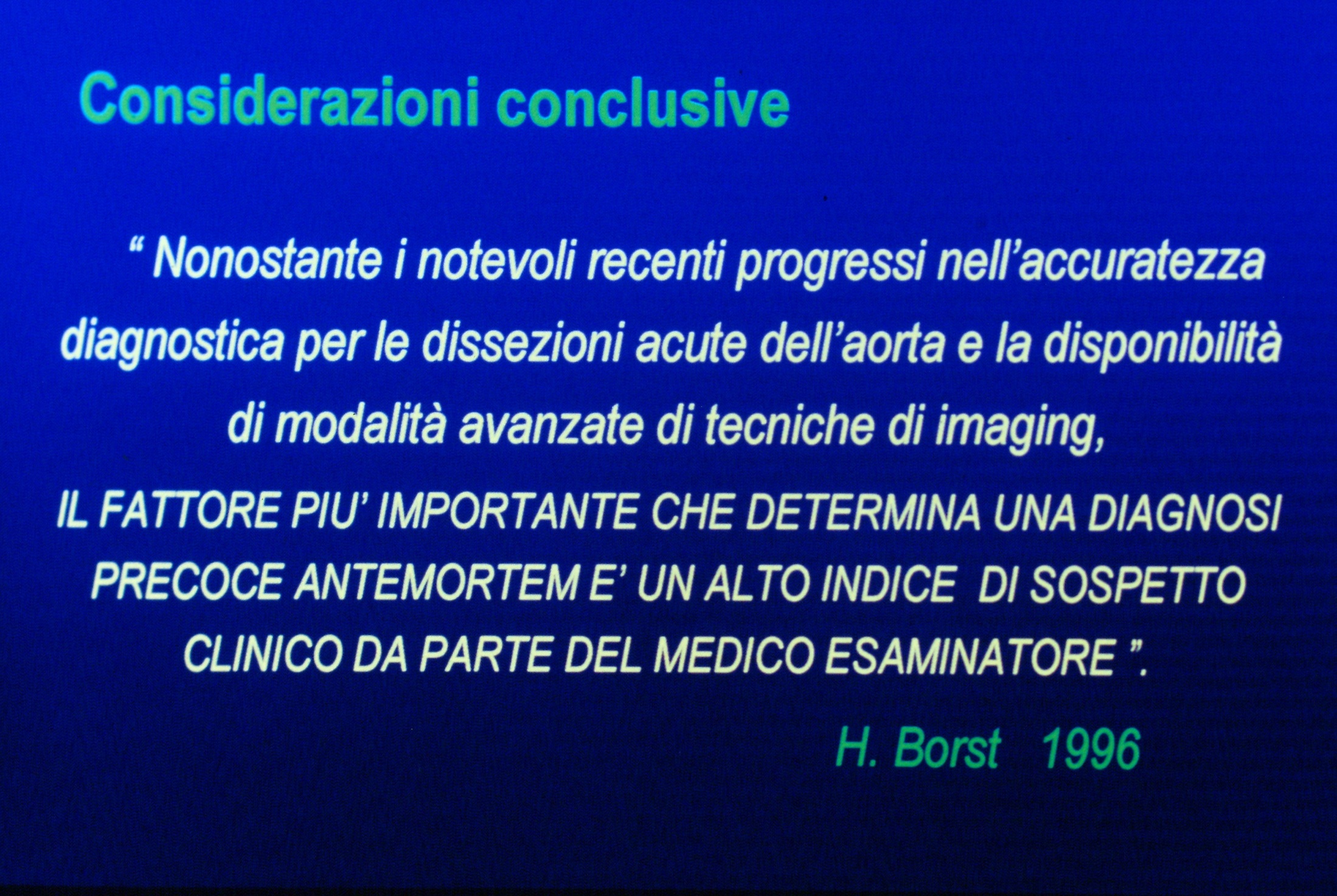 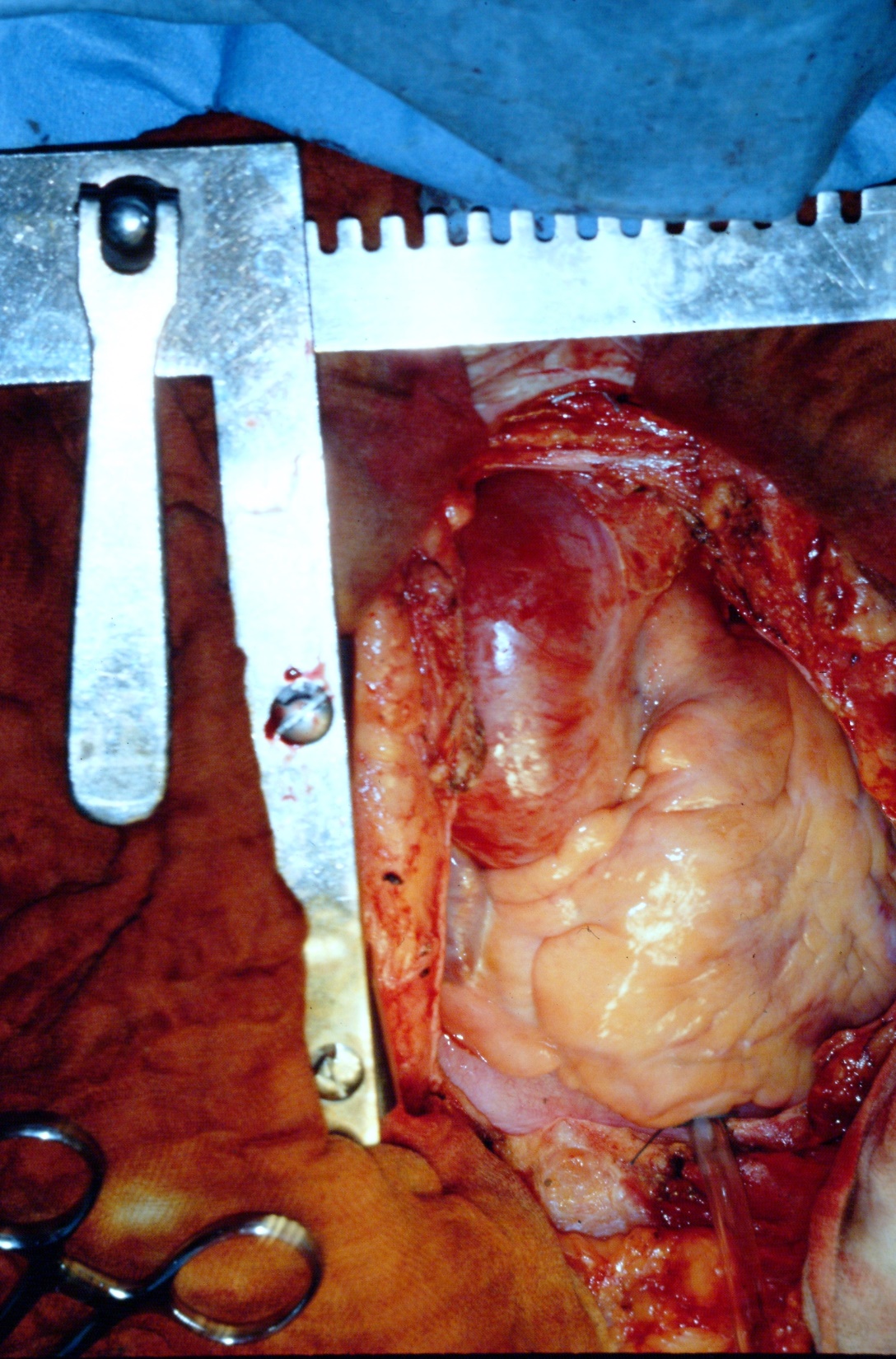 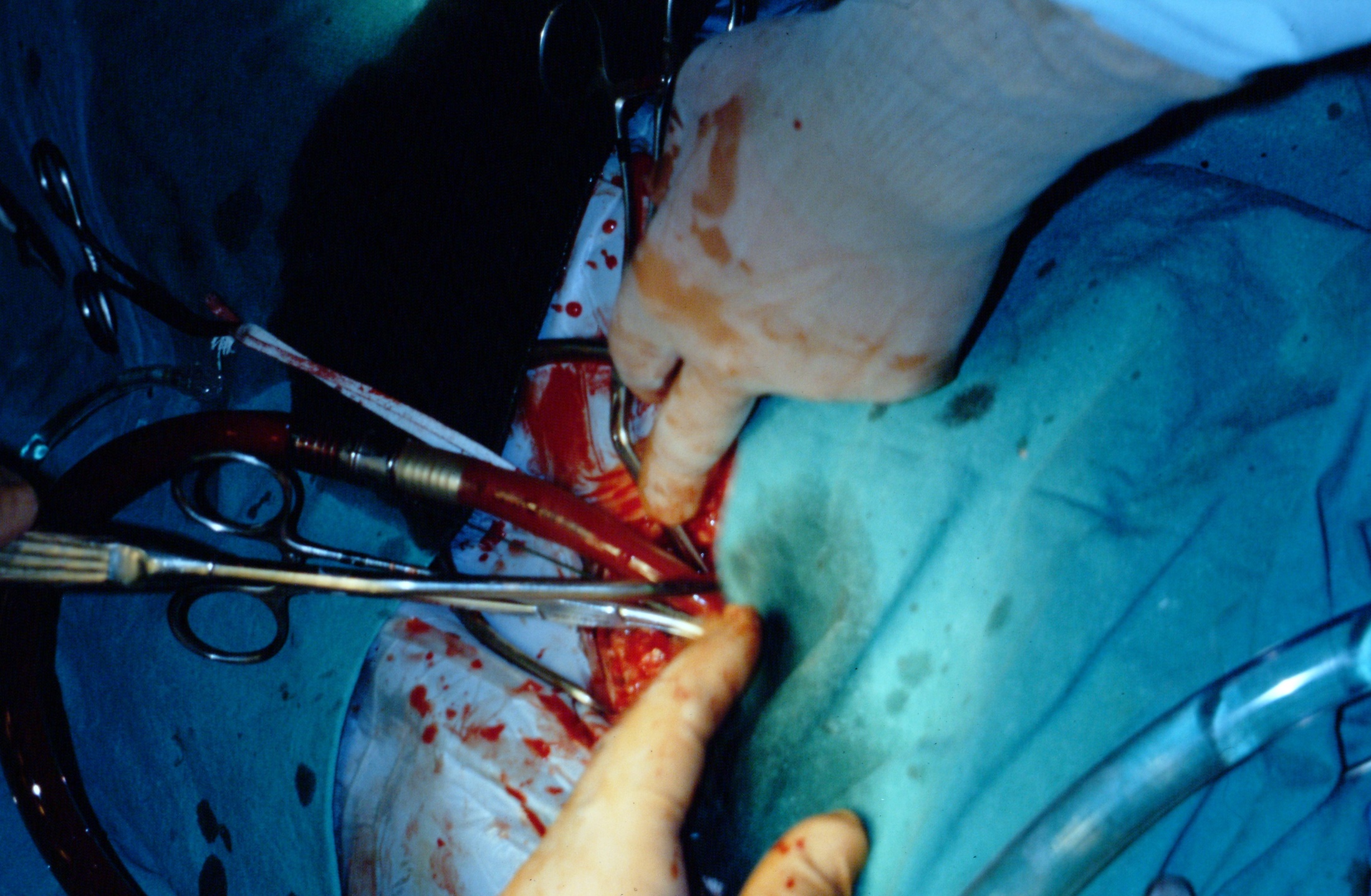 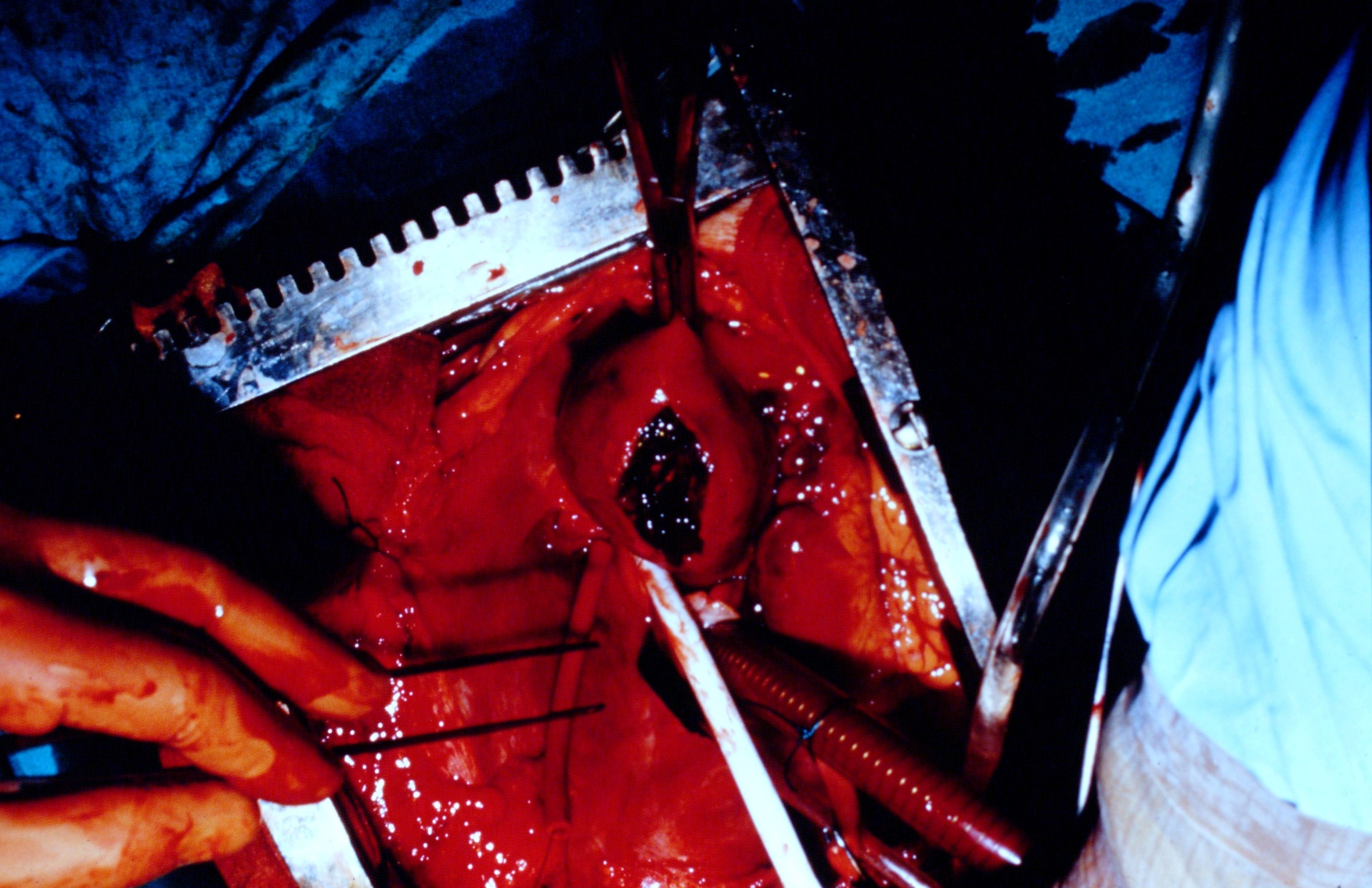 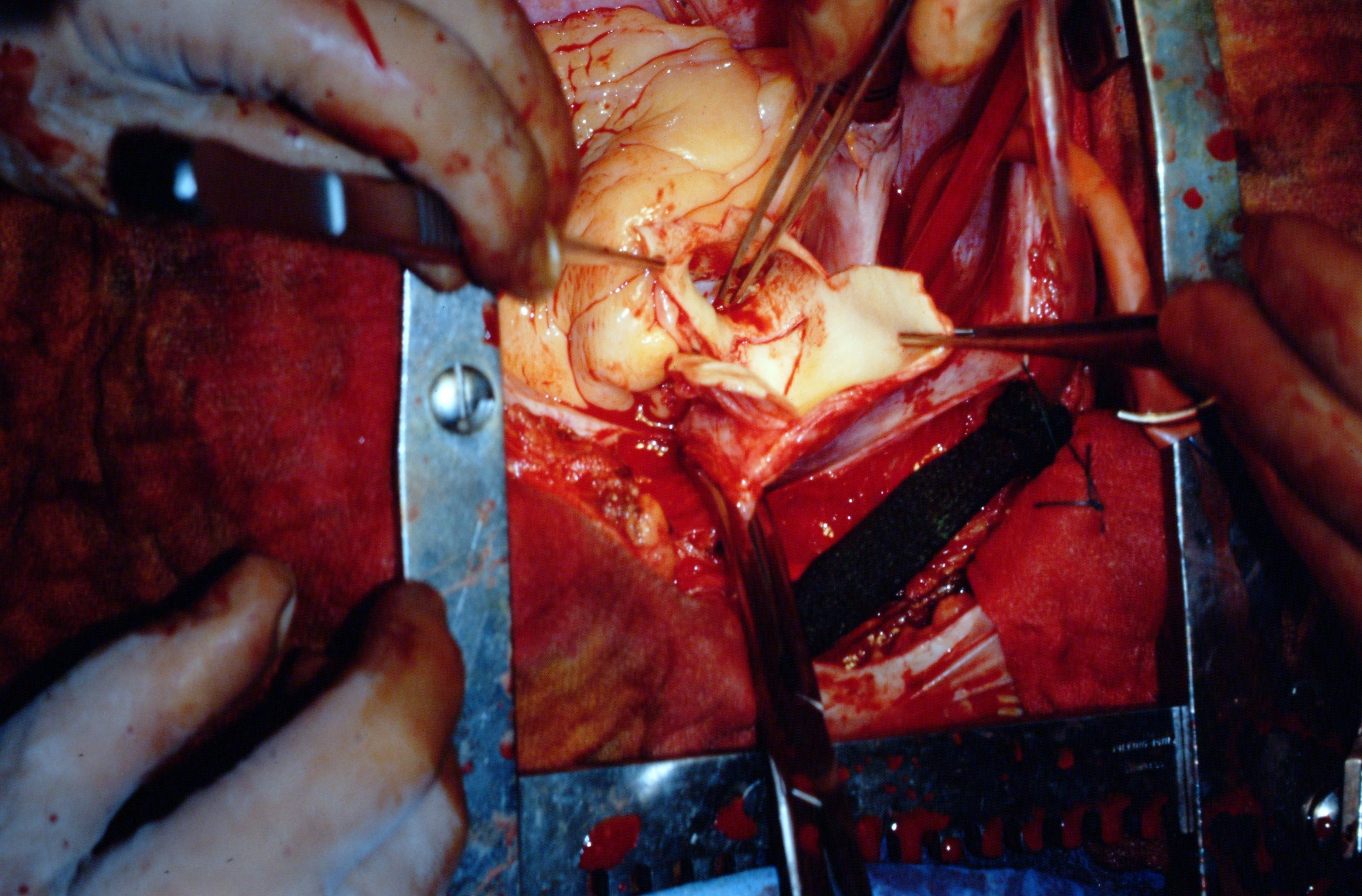 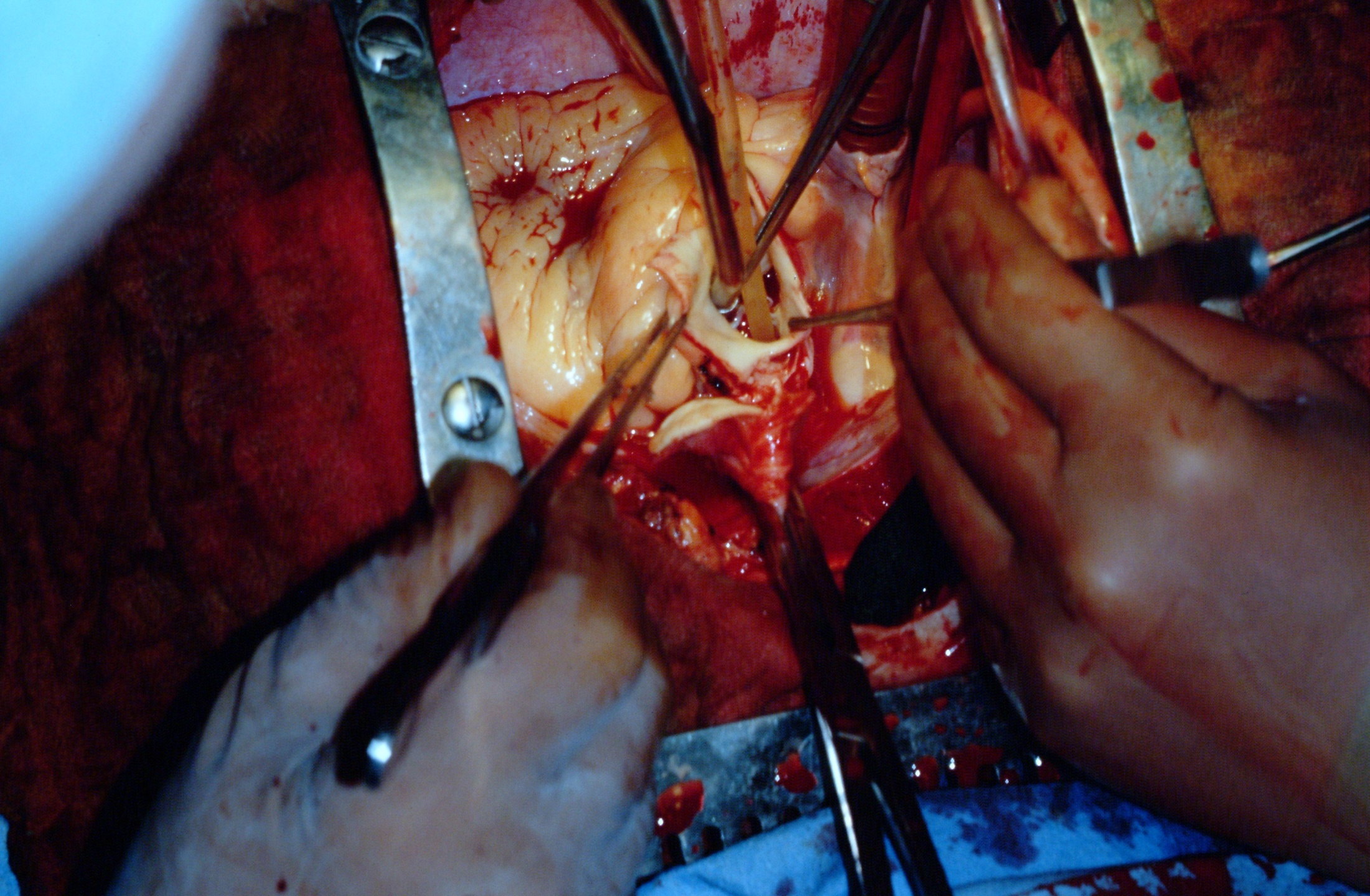 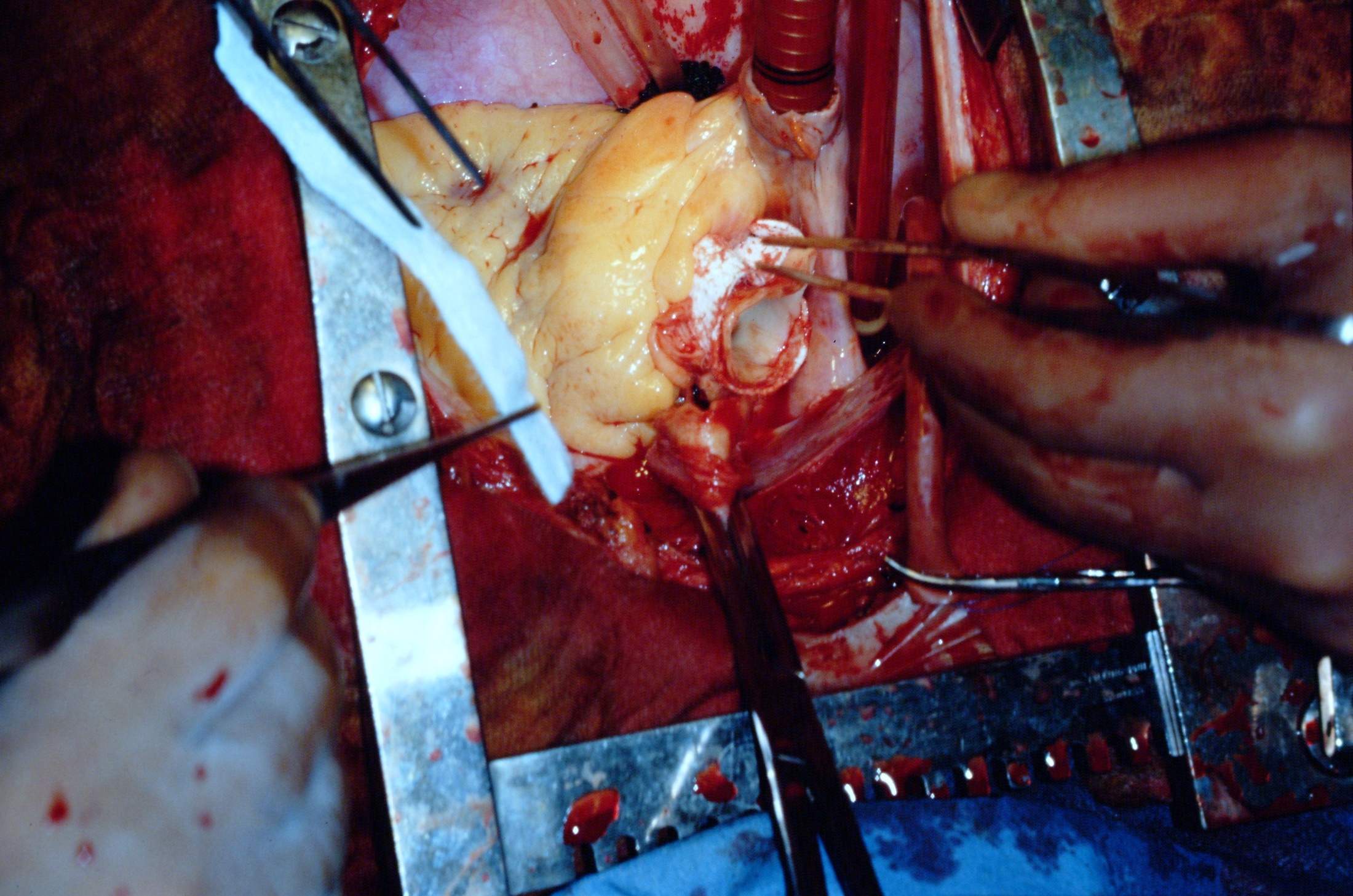 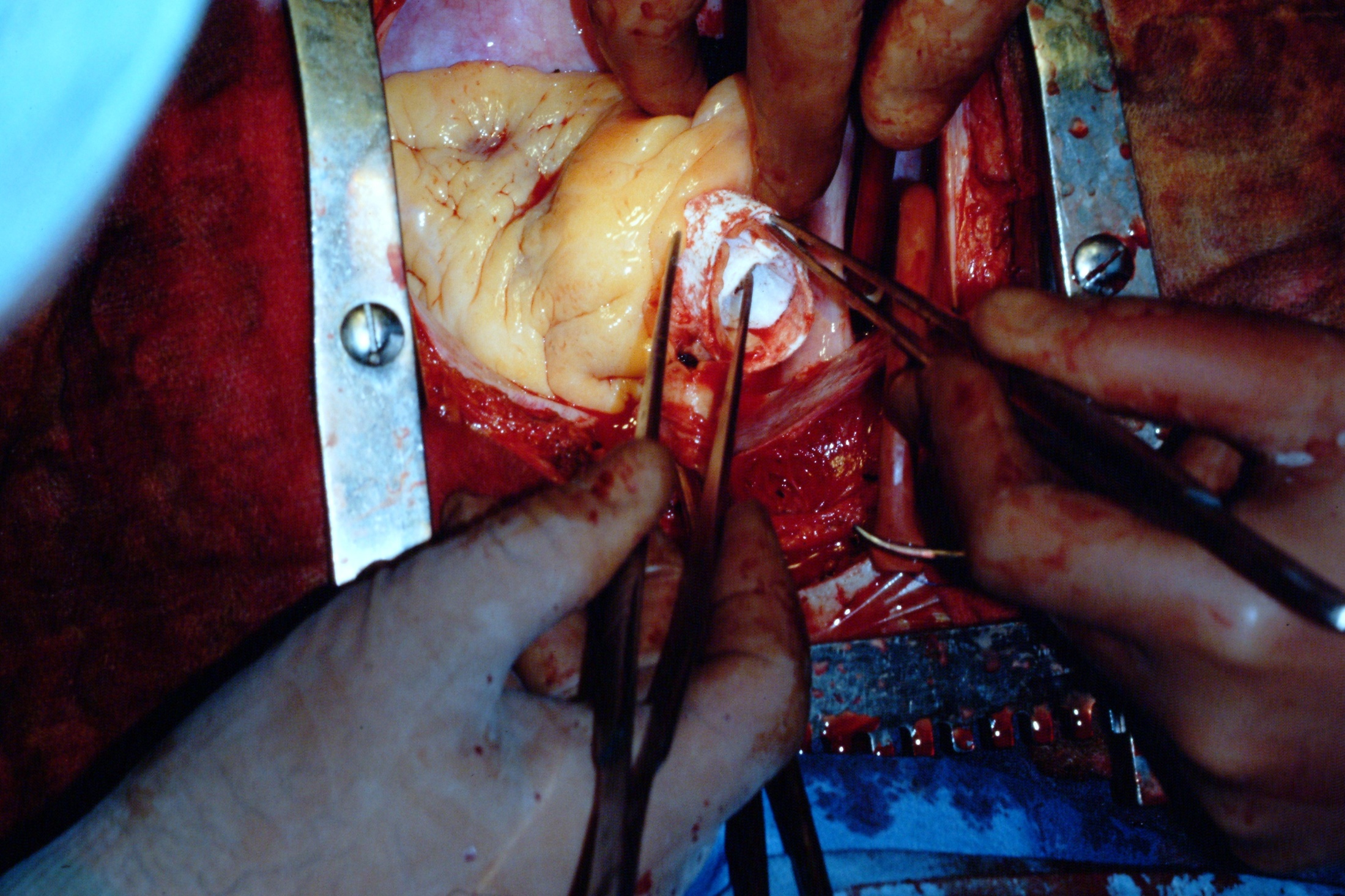 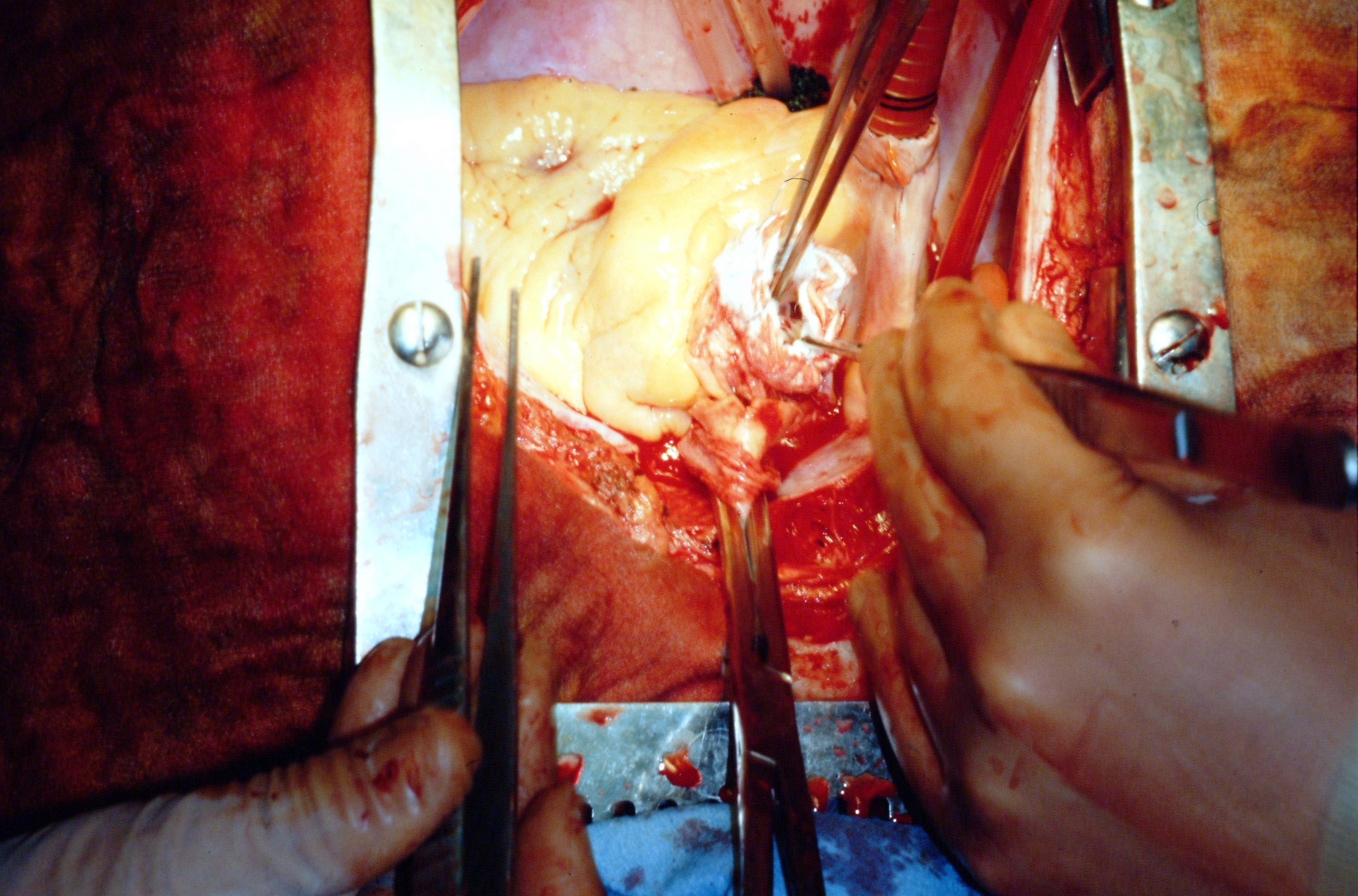 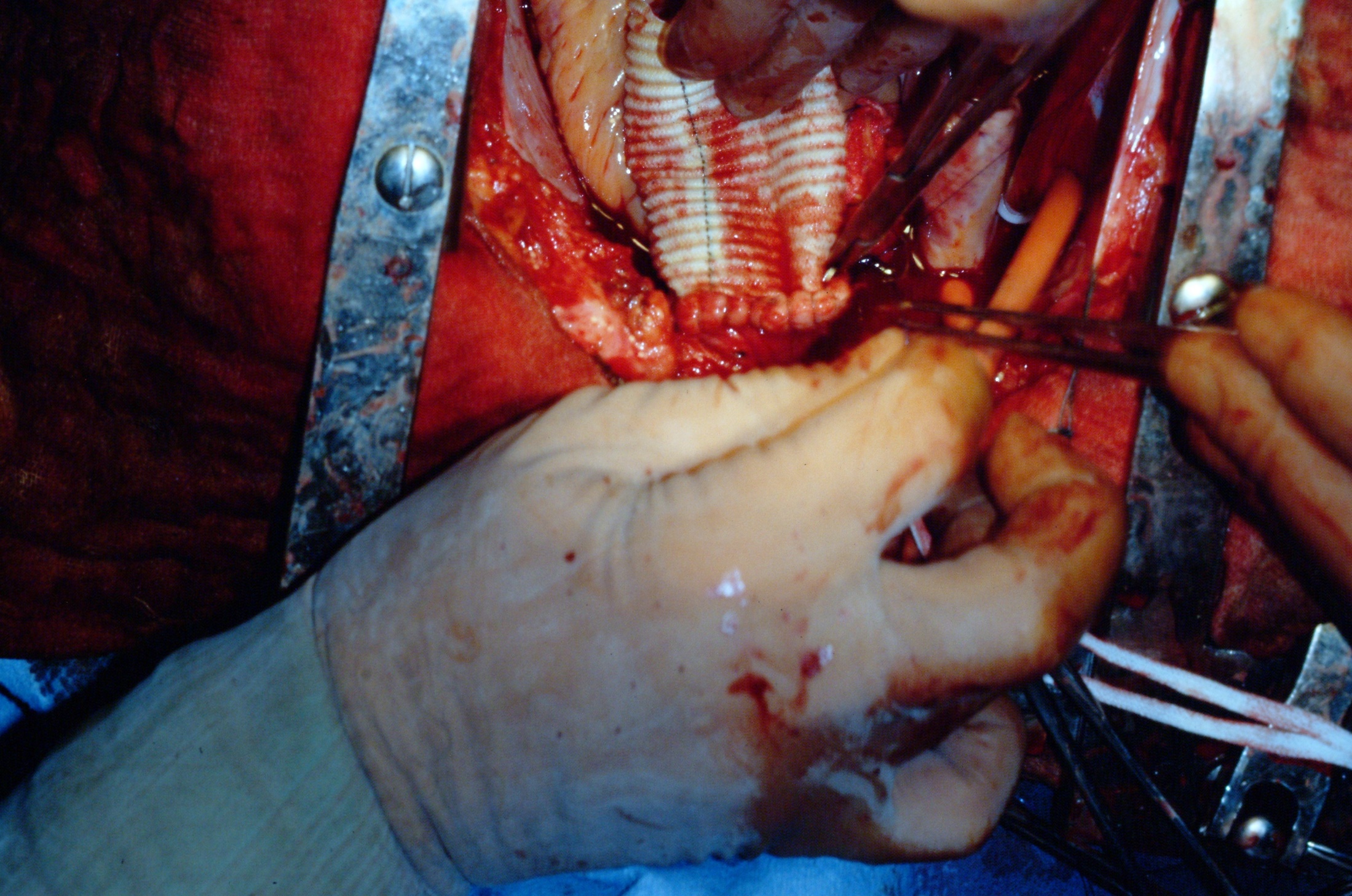 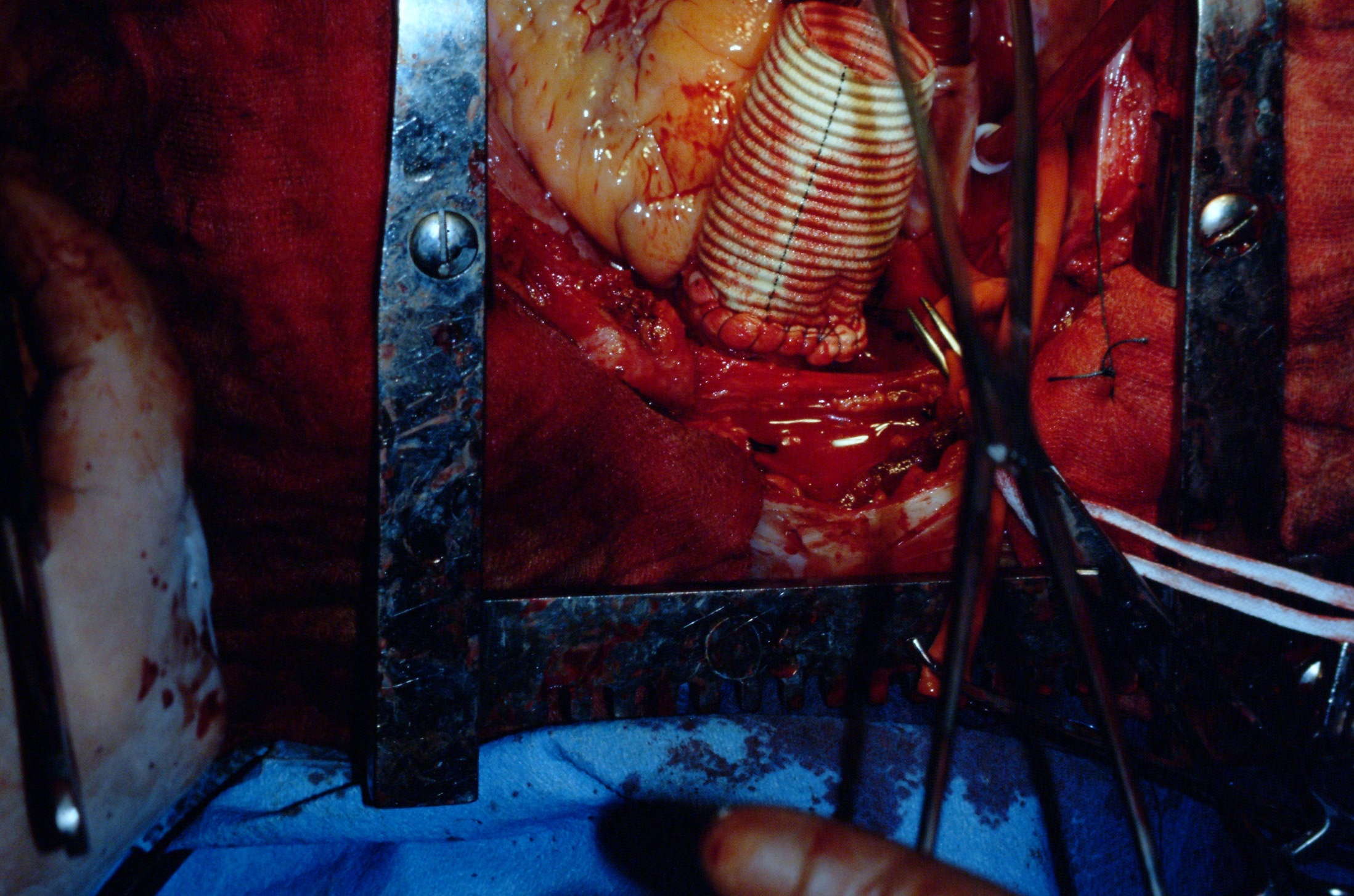 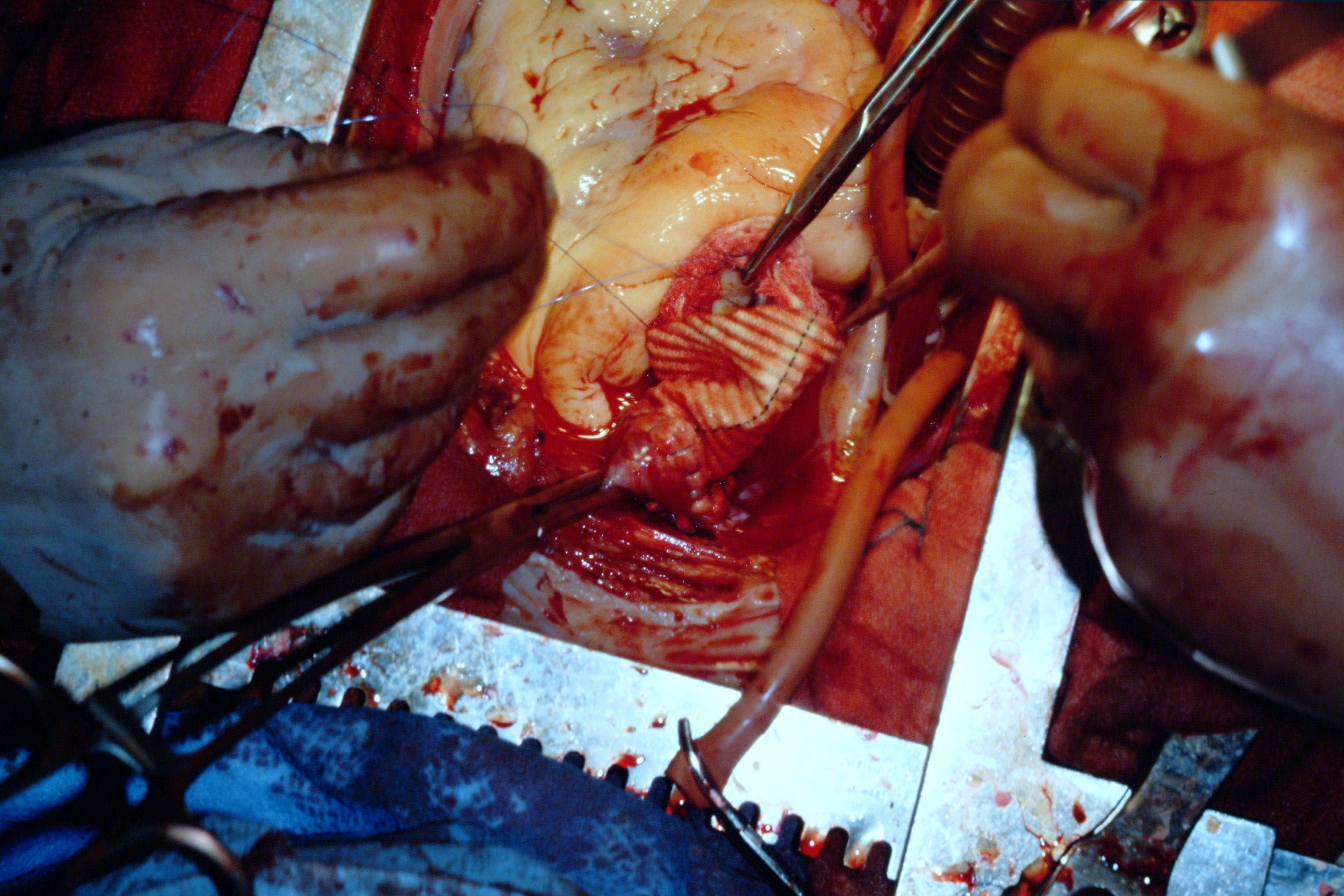 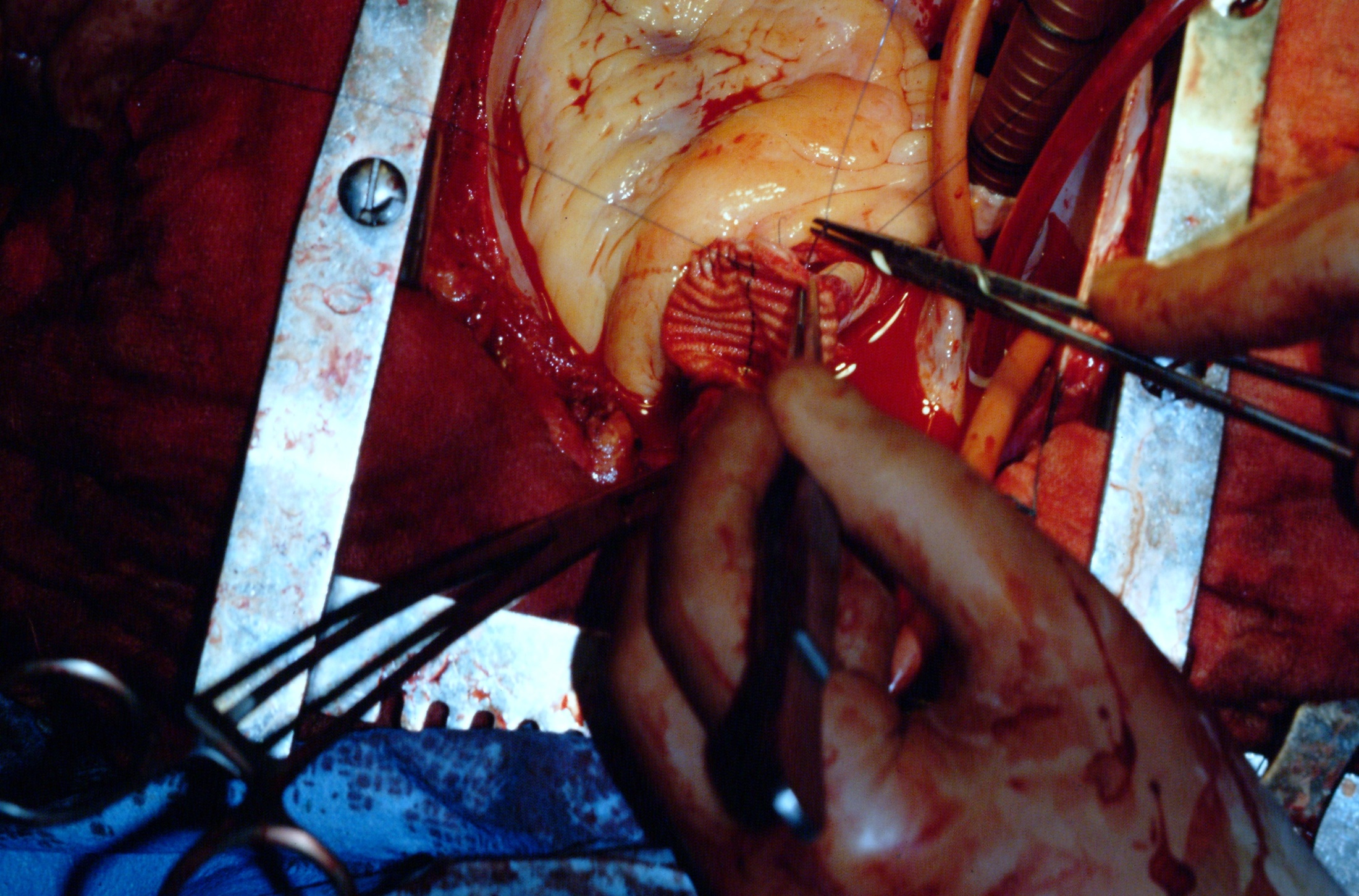 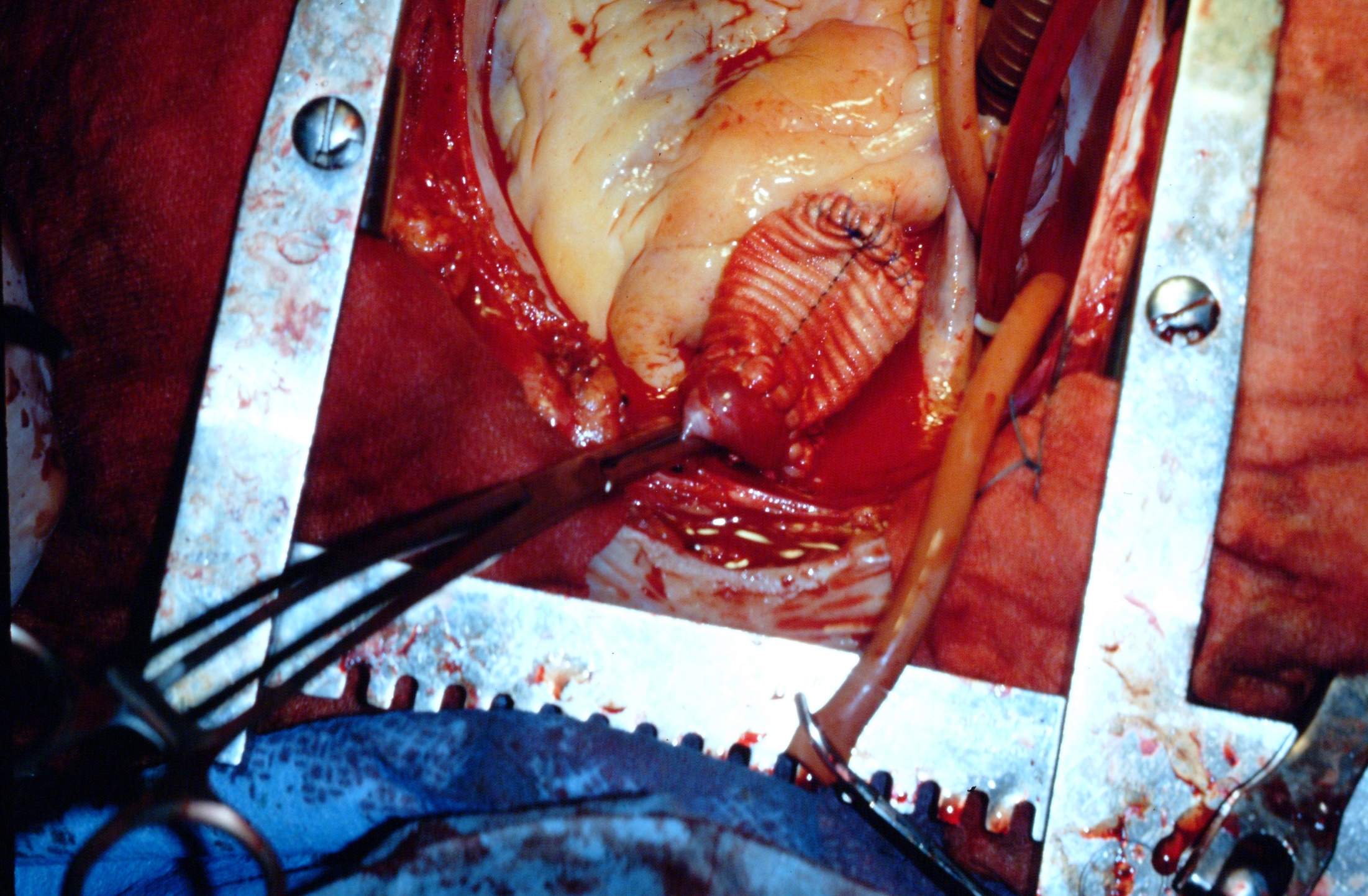 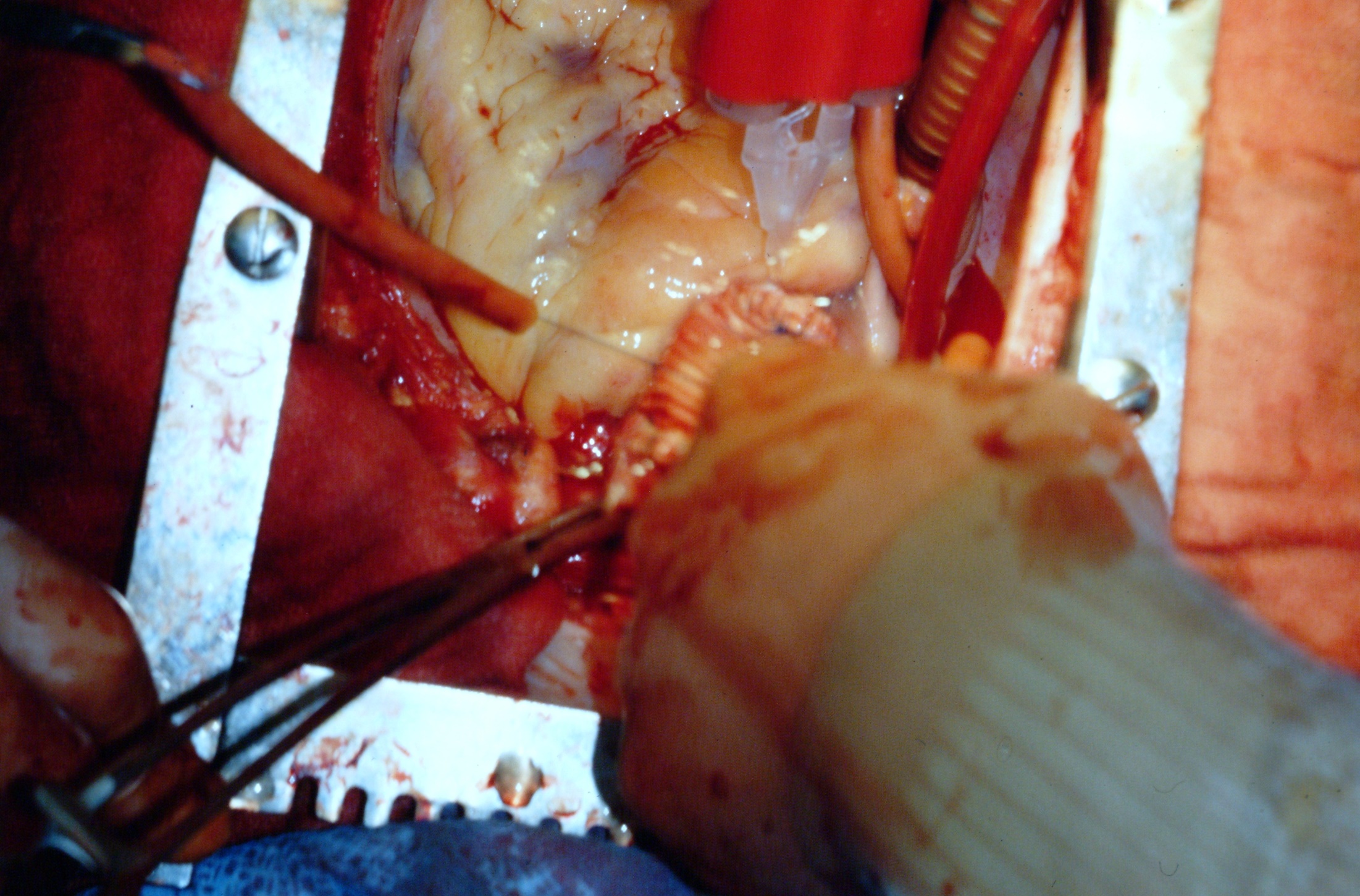 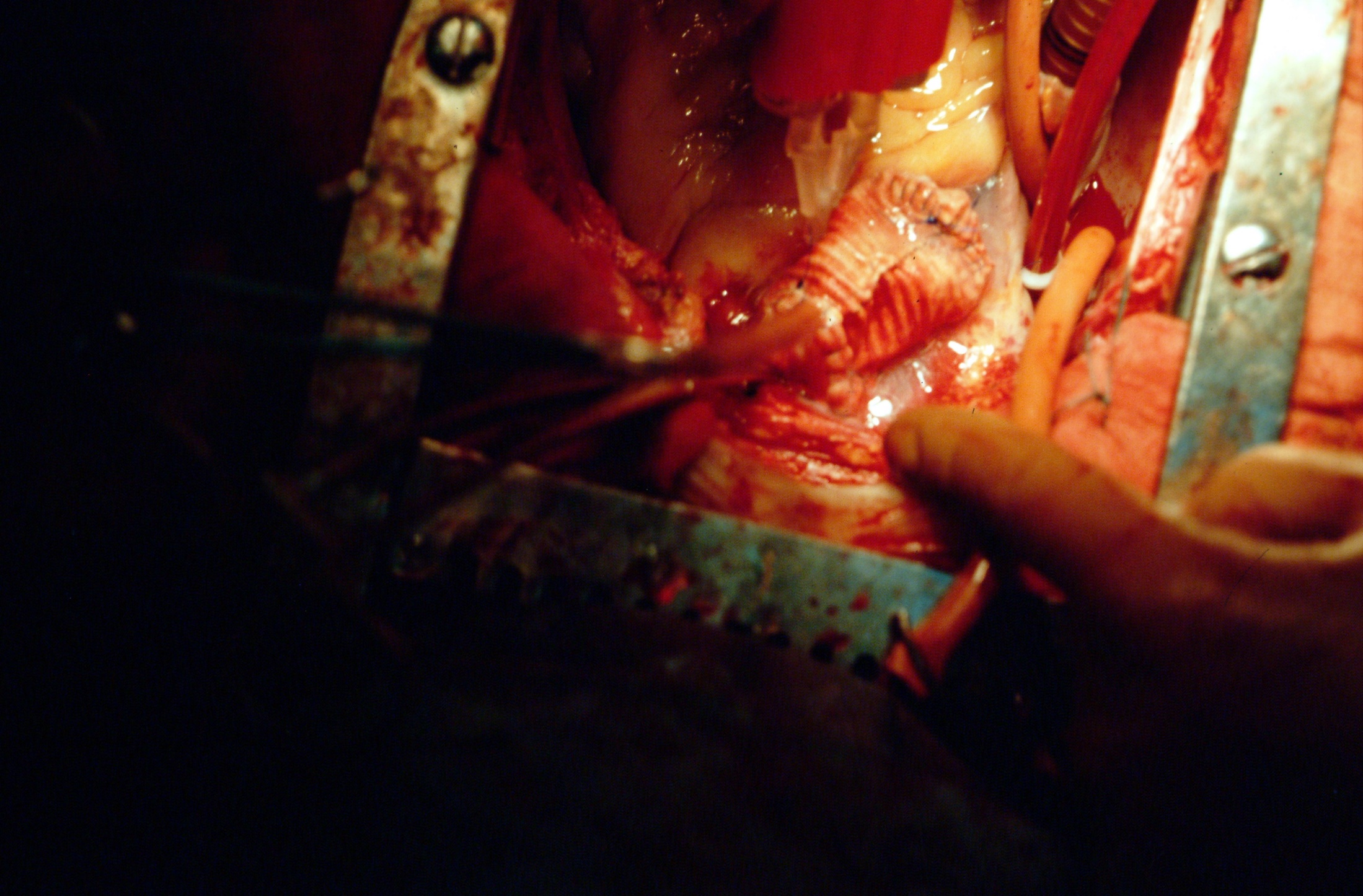 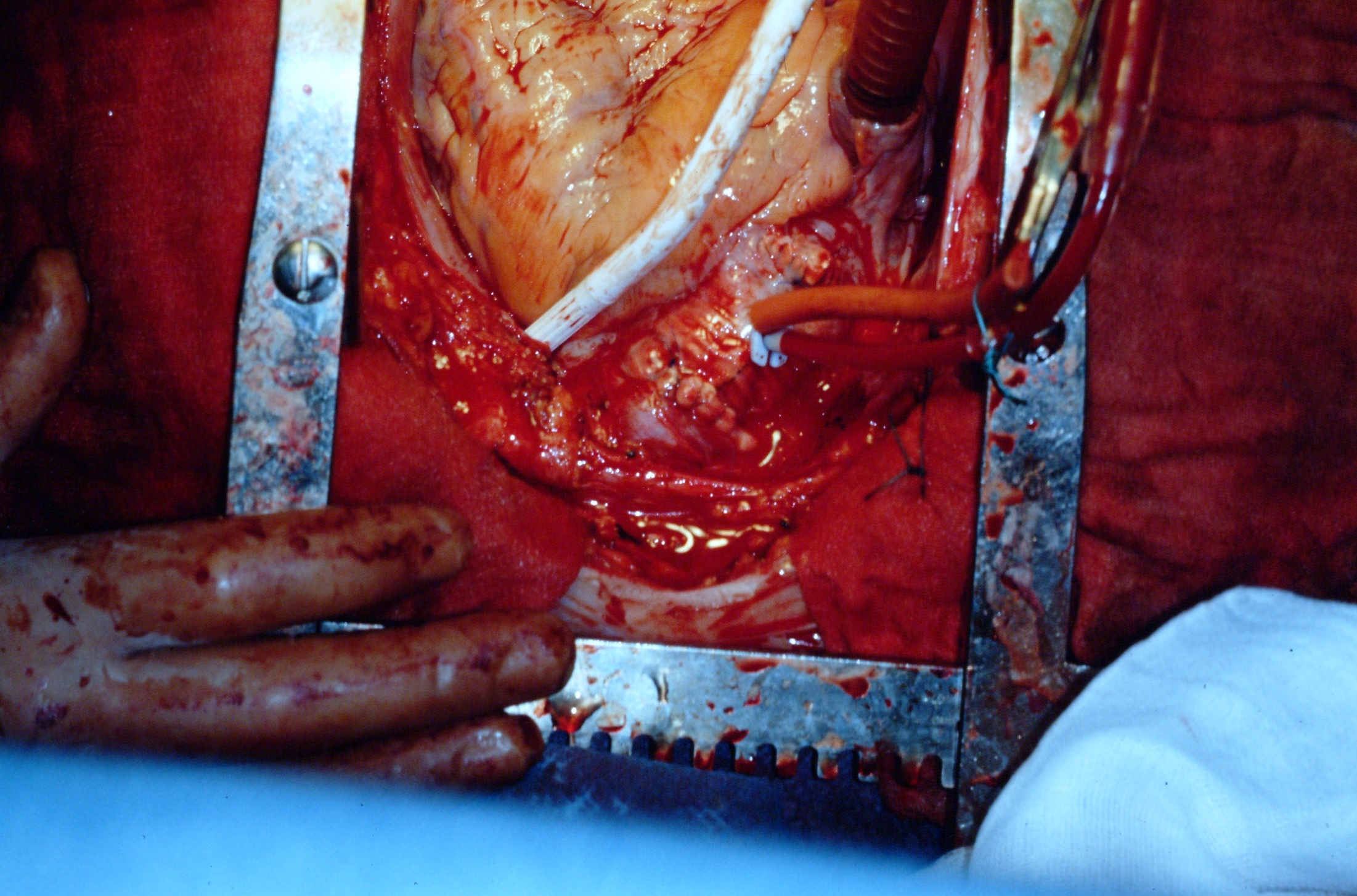 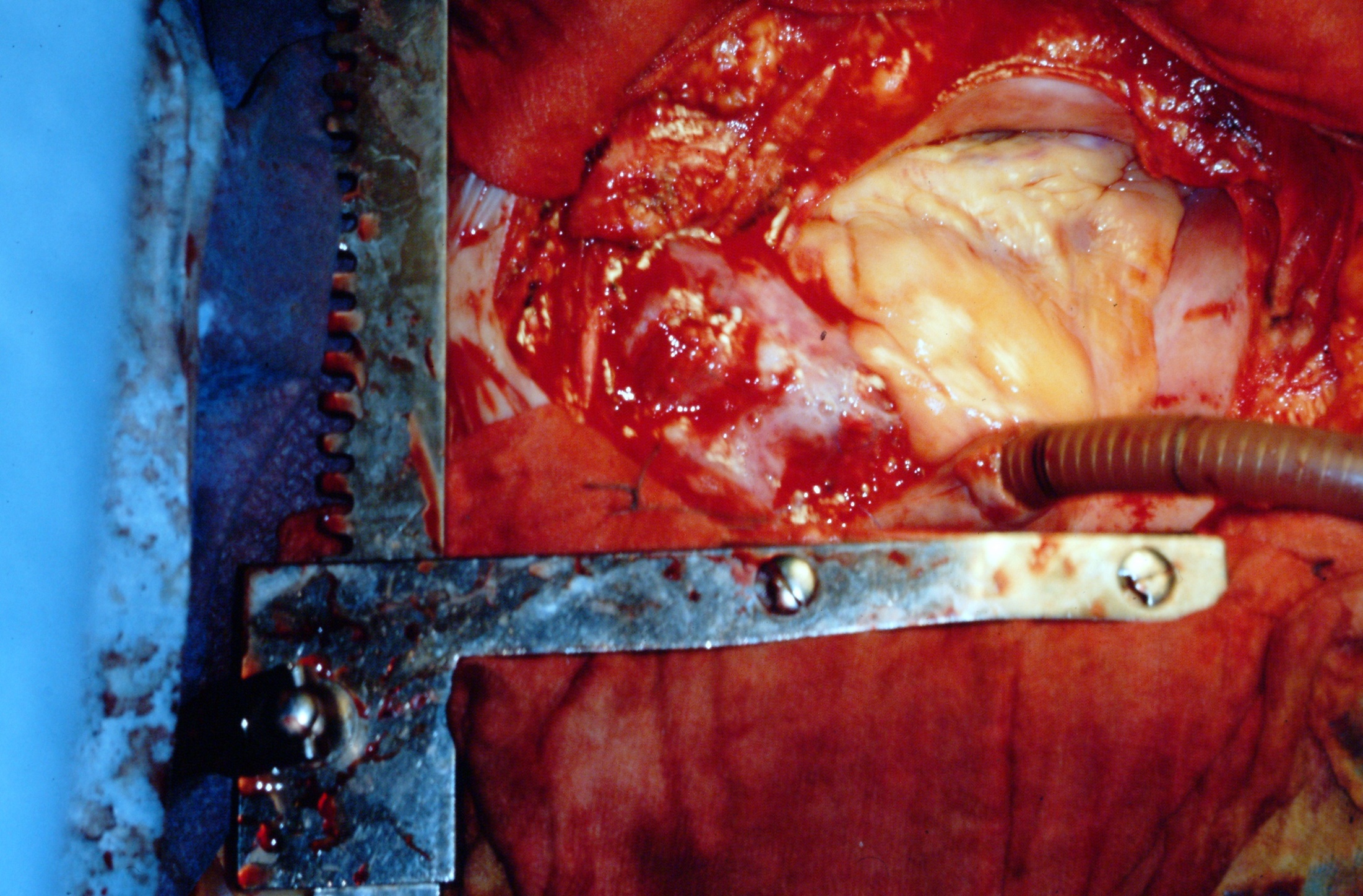